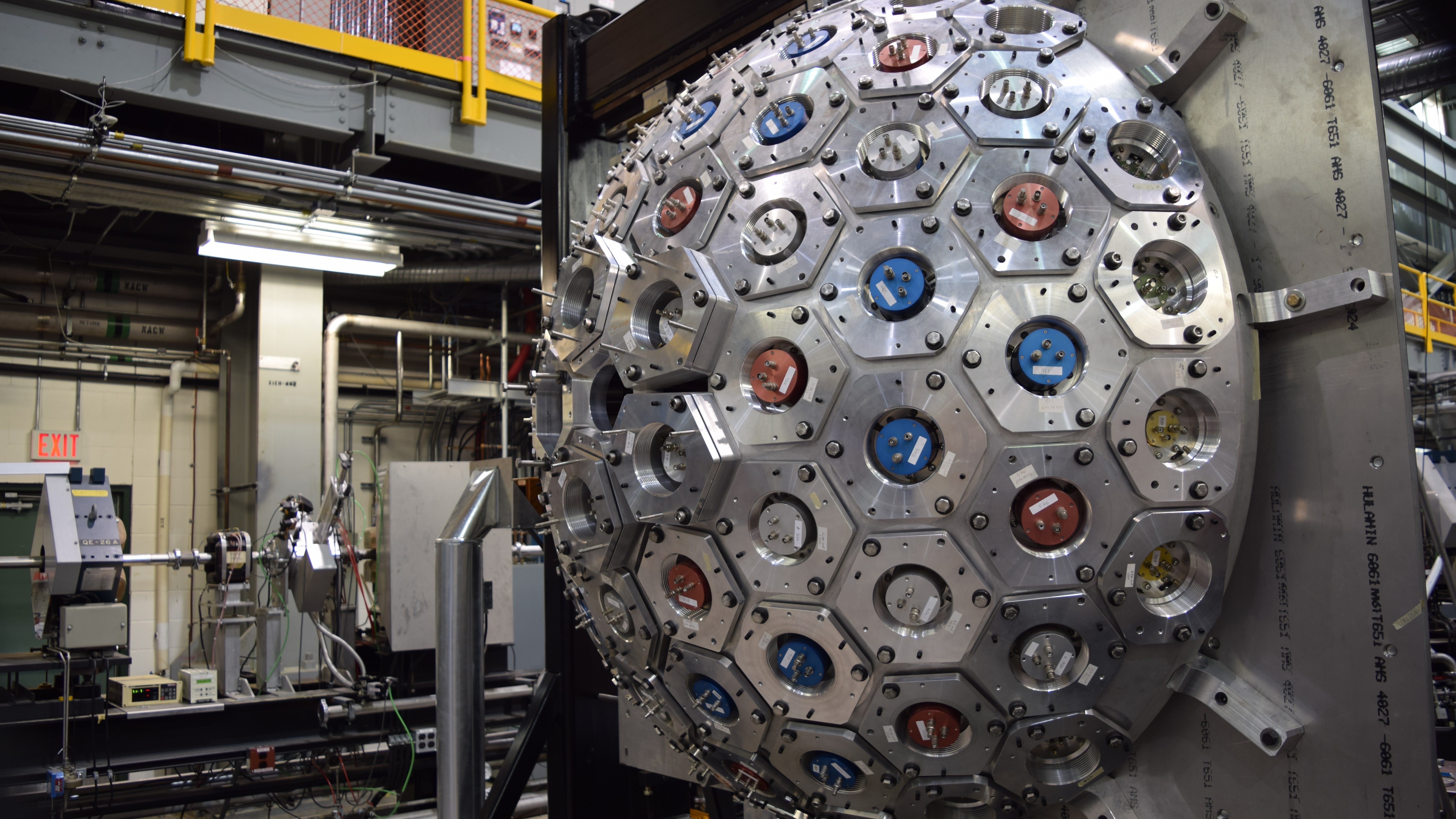 Investigating the Nuclear Shell Evolution in Neutron-Rich Calcium
Robin Coleman – University of Guelph    
WNPPC 2023
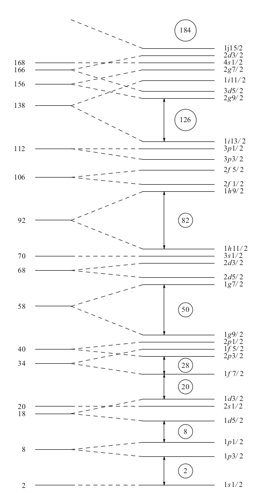 Nuclear Shell Model
Binding energy
Analogous to Electron Shells, Nucleons occupy energetic shells
Starting from a Woods-Saxon Potential adding a spin orbit coupling reproduces observed shells
Protons
Neutrons
2
Nuclear Shell Model
Tensor force of occupied proton shells attract/repel corresponding neutron orbital
Removing protons from orbital causes these shells to drift away from stability
J'<
J'>
J>
Neutrons
Protons
3
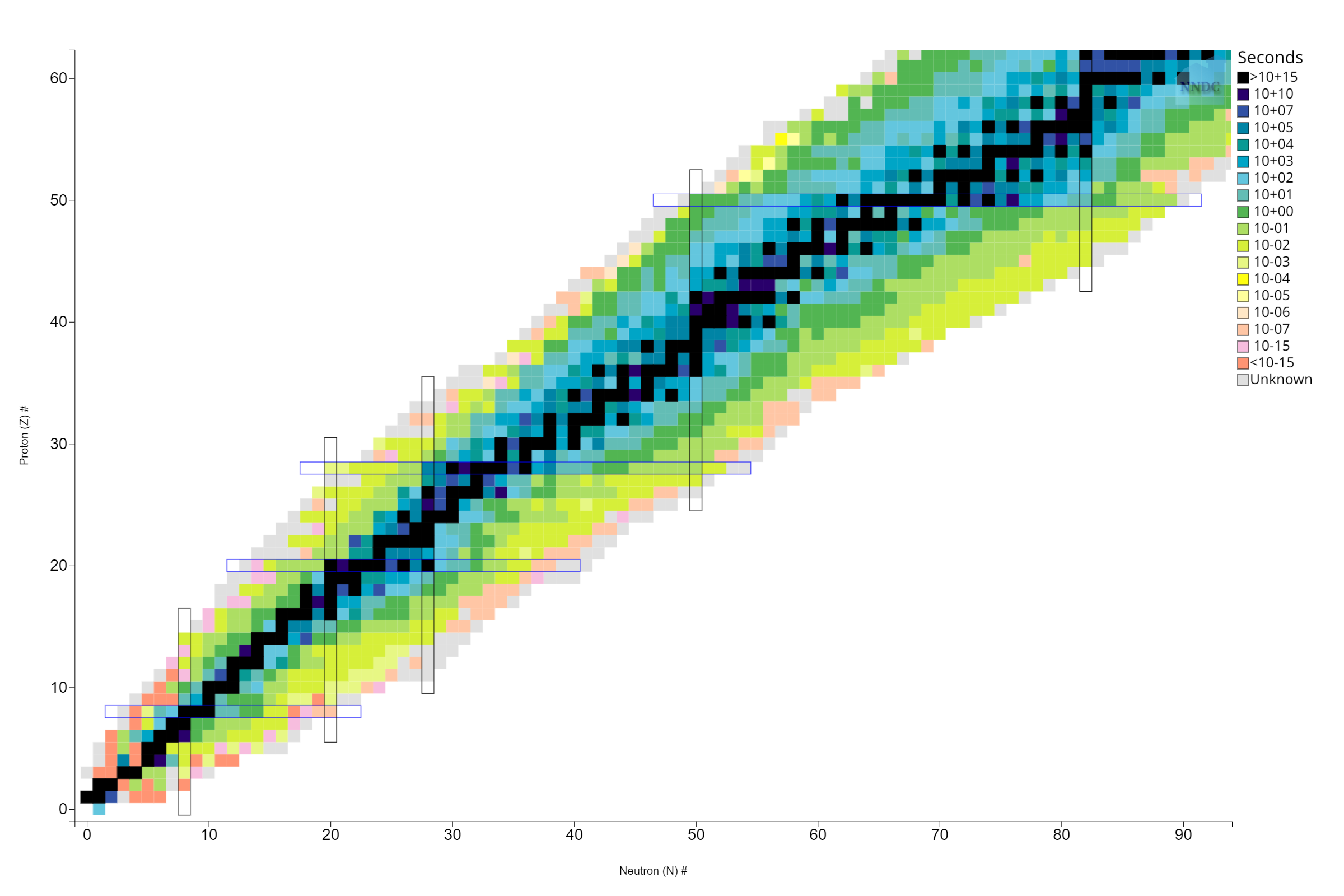 Shell Model Evolution
Single particle energies drift away from β-stability
Creates new magic numbers
4
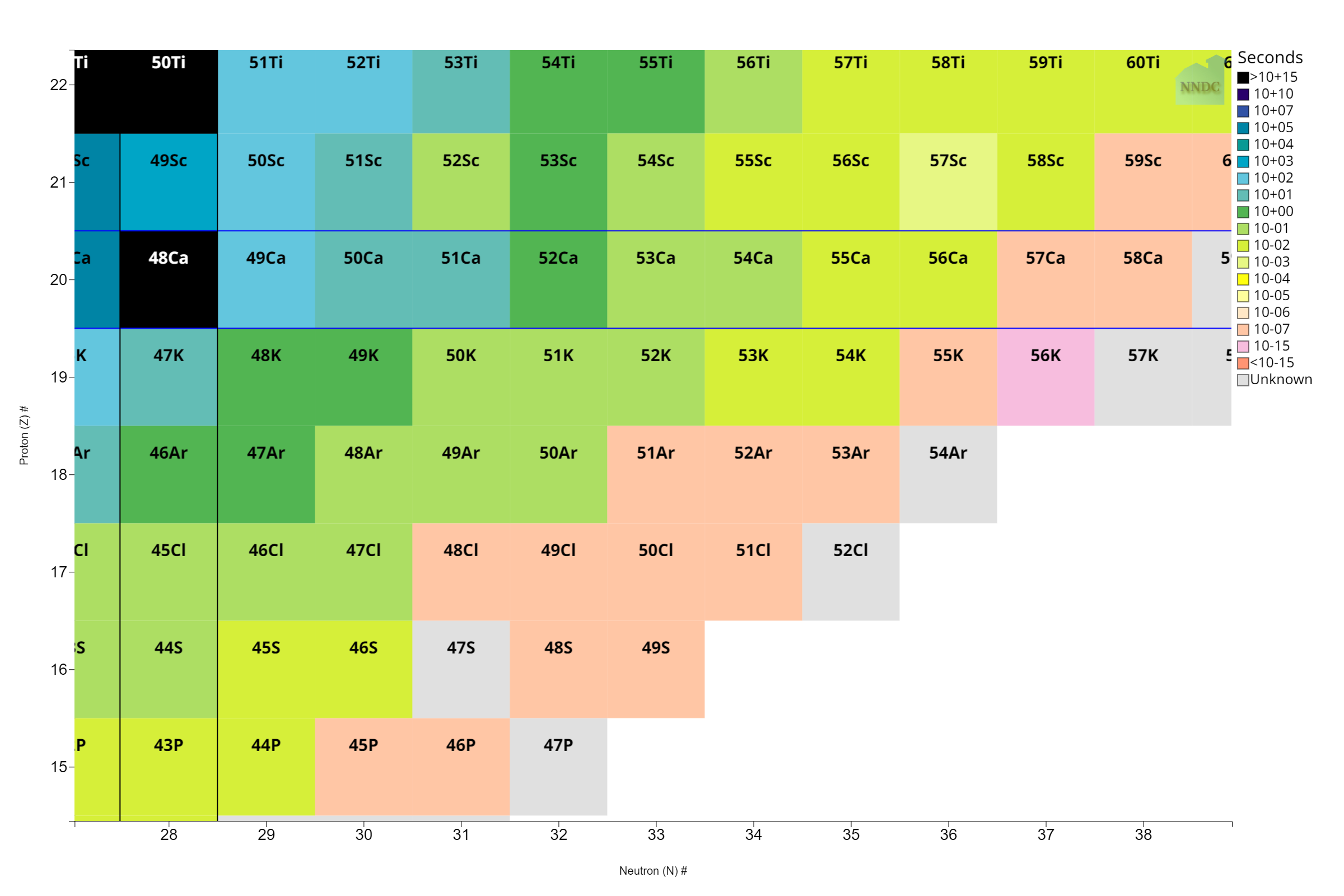 Shell Model Evolution
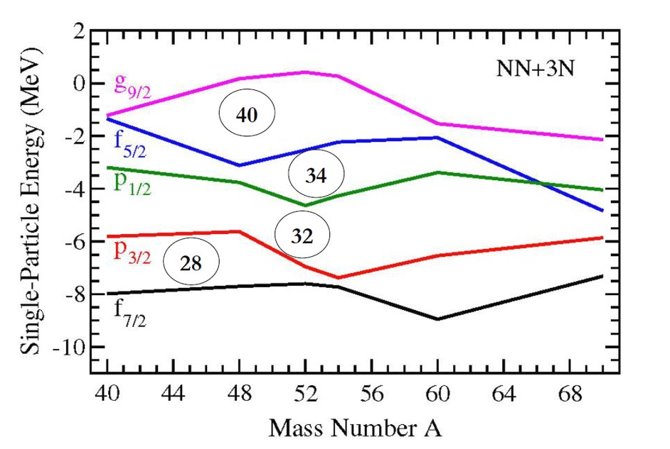 J. D. Holt, J. Menéndez, J. Simonis, and A. Schwenk, Physical Review C 90 (2014).​
5
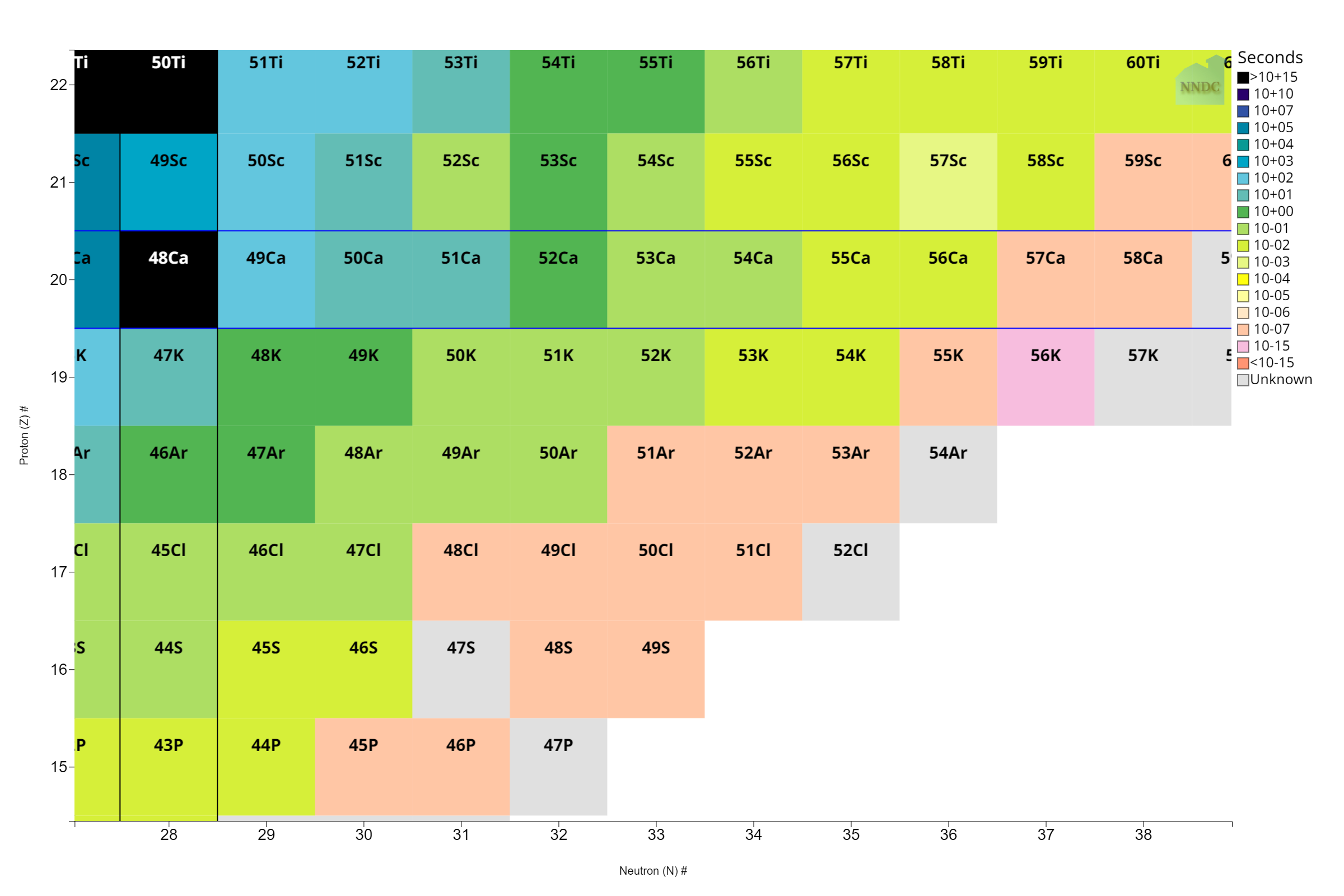 Shell Model Evolution
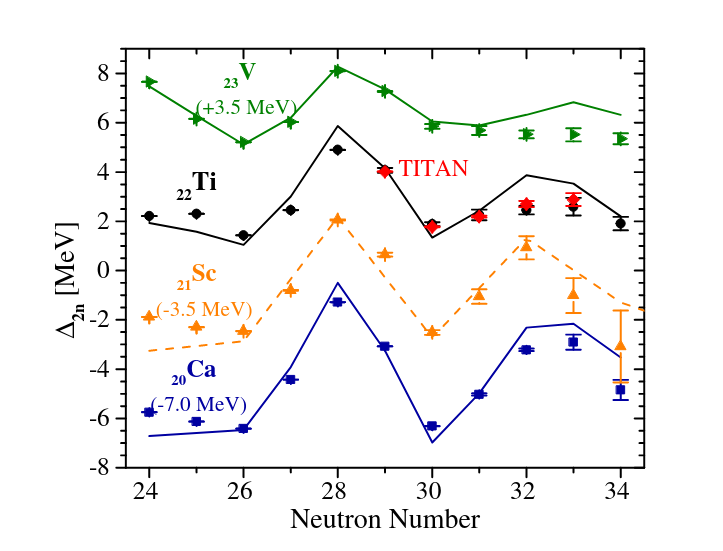 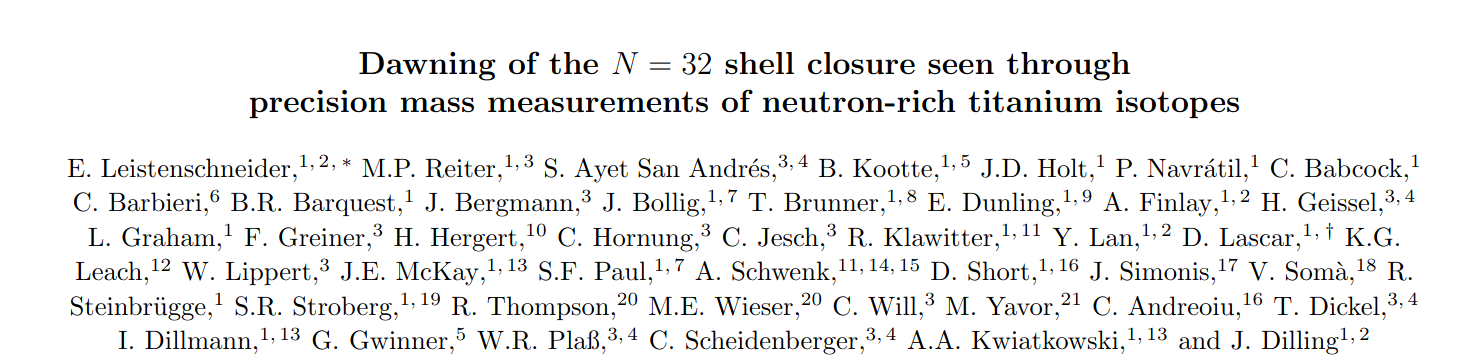 E. Leistenschneider et al. Phys. Rev. Lett. 120, 062503 (2018)
6
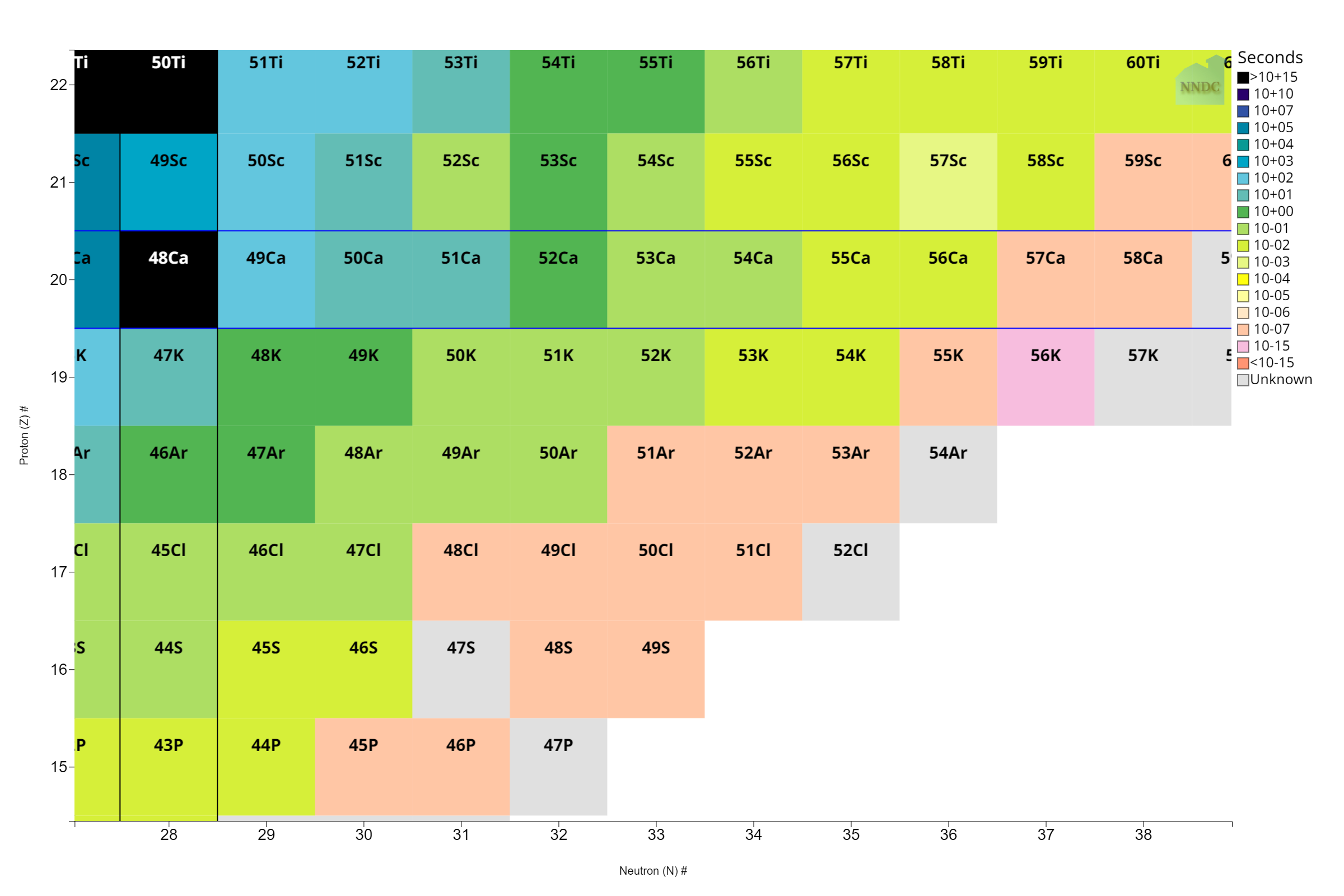 Shell Model Evolution
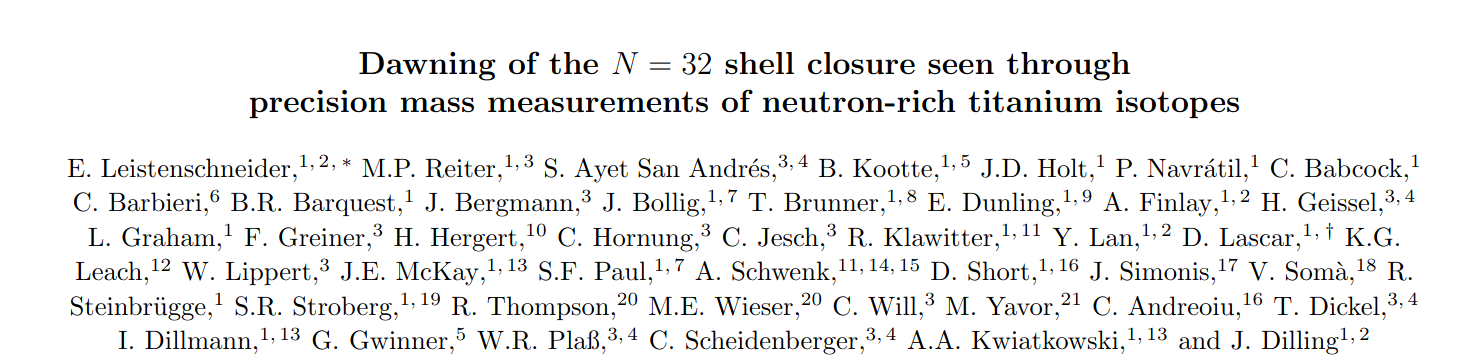 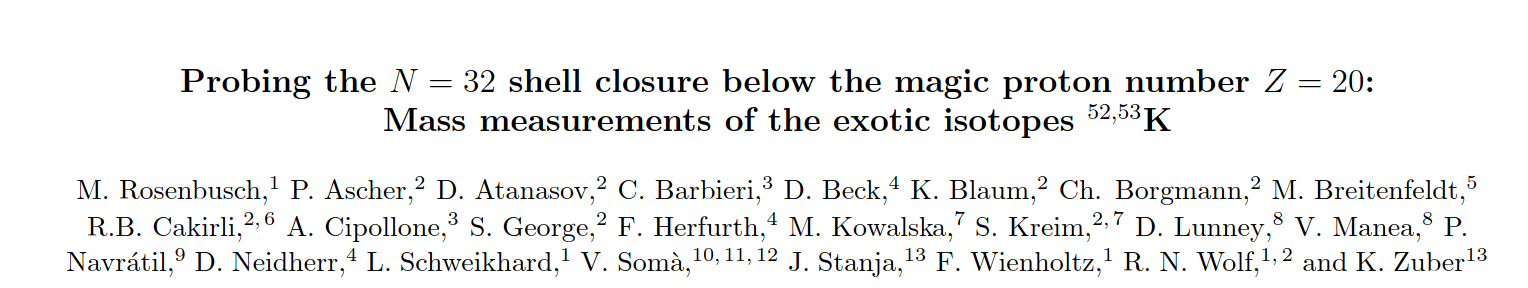 E. Leistenschneider et al. Phys. Rev. Lett. 120, 062503 (2018)
M. Rosenbusch et al. Phys. Rev. Lett. 114, 202501 (2015)
7
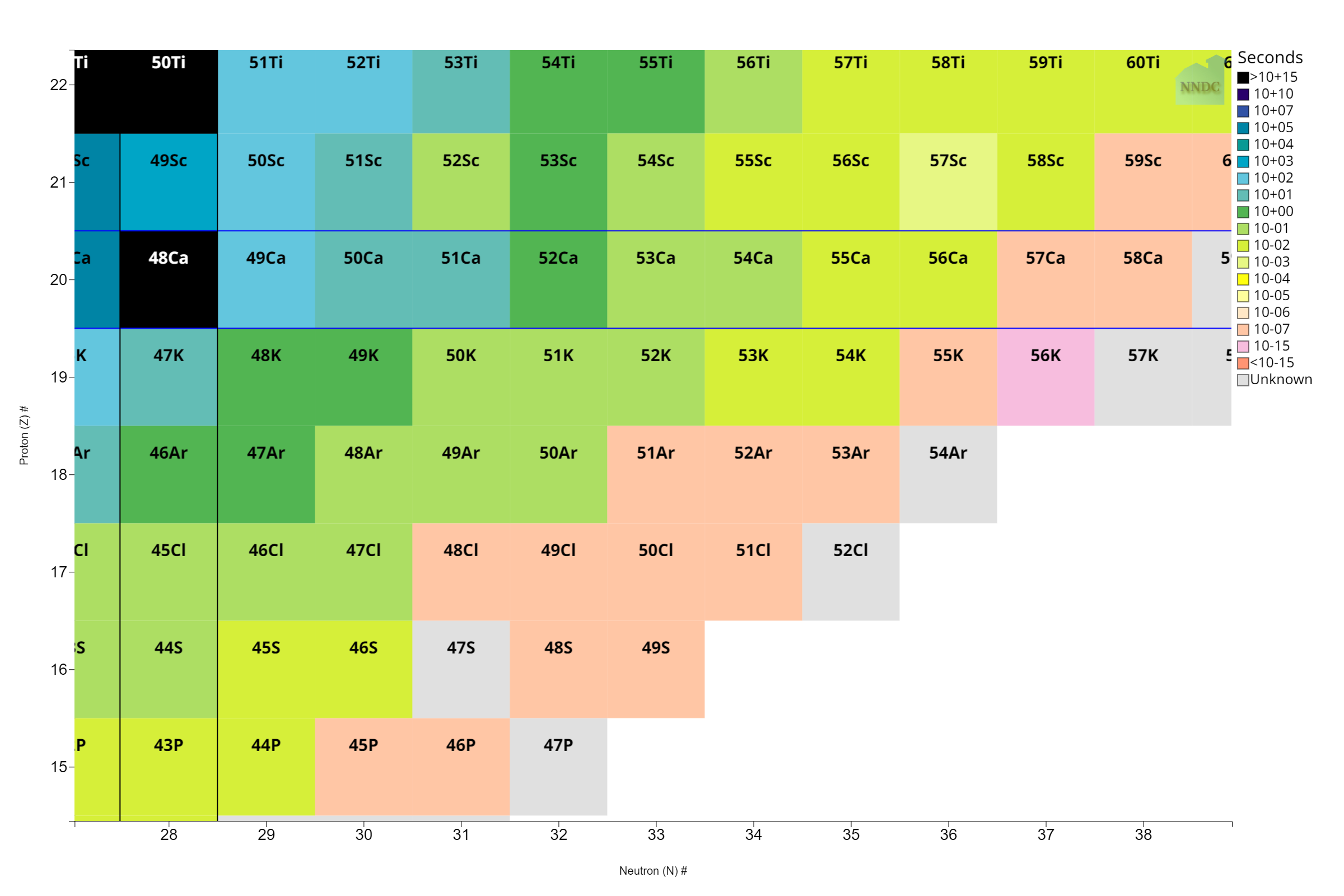 Shell Model Evolution
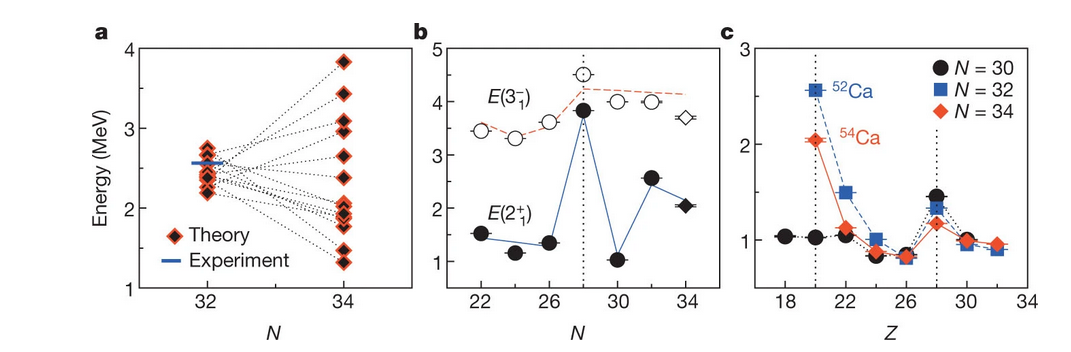 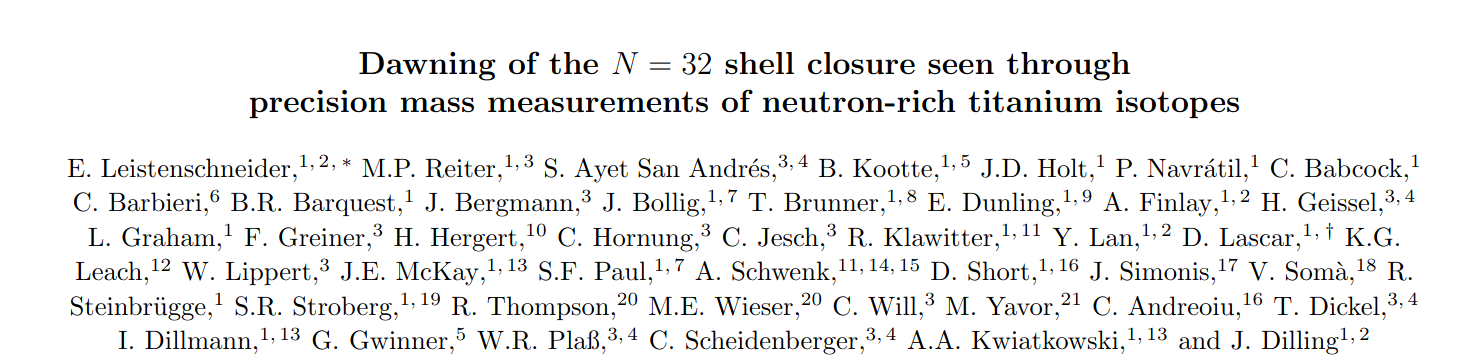 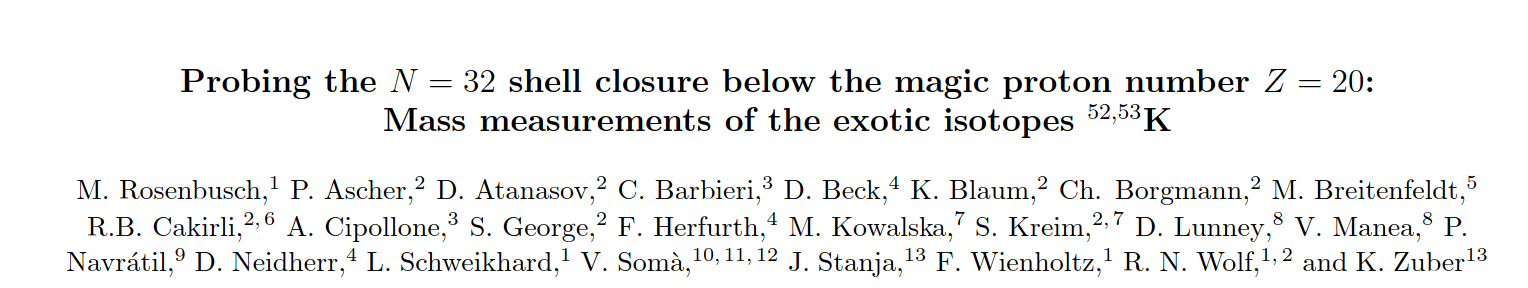 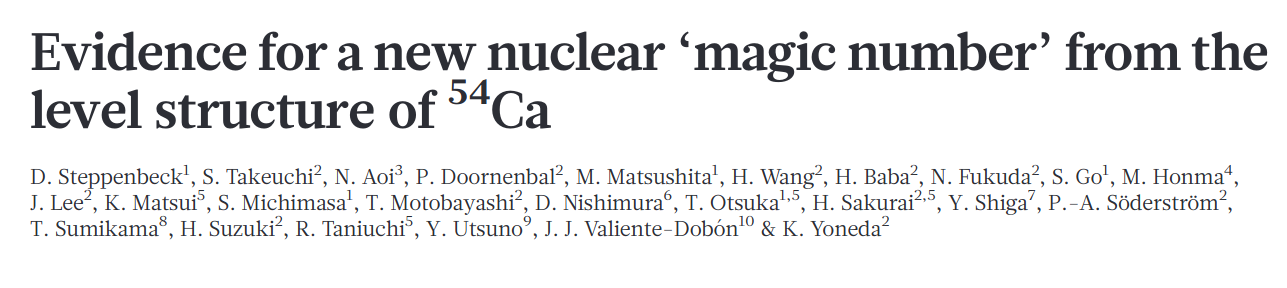 E. Leistenschneider et al. Phys. Rev. Lett. 120, 062503 (2018)
M. Rosenbusch et al. Phys. Rev. Lett. 114, 202501 (2015)
D. Steppenbeck et al., Nature 502, 207 (2013).
8
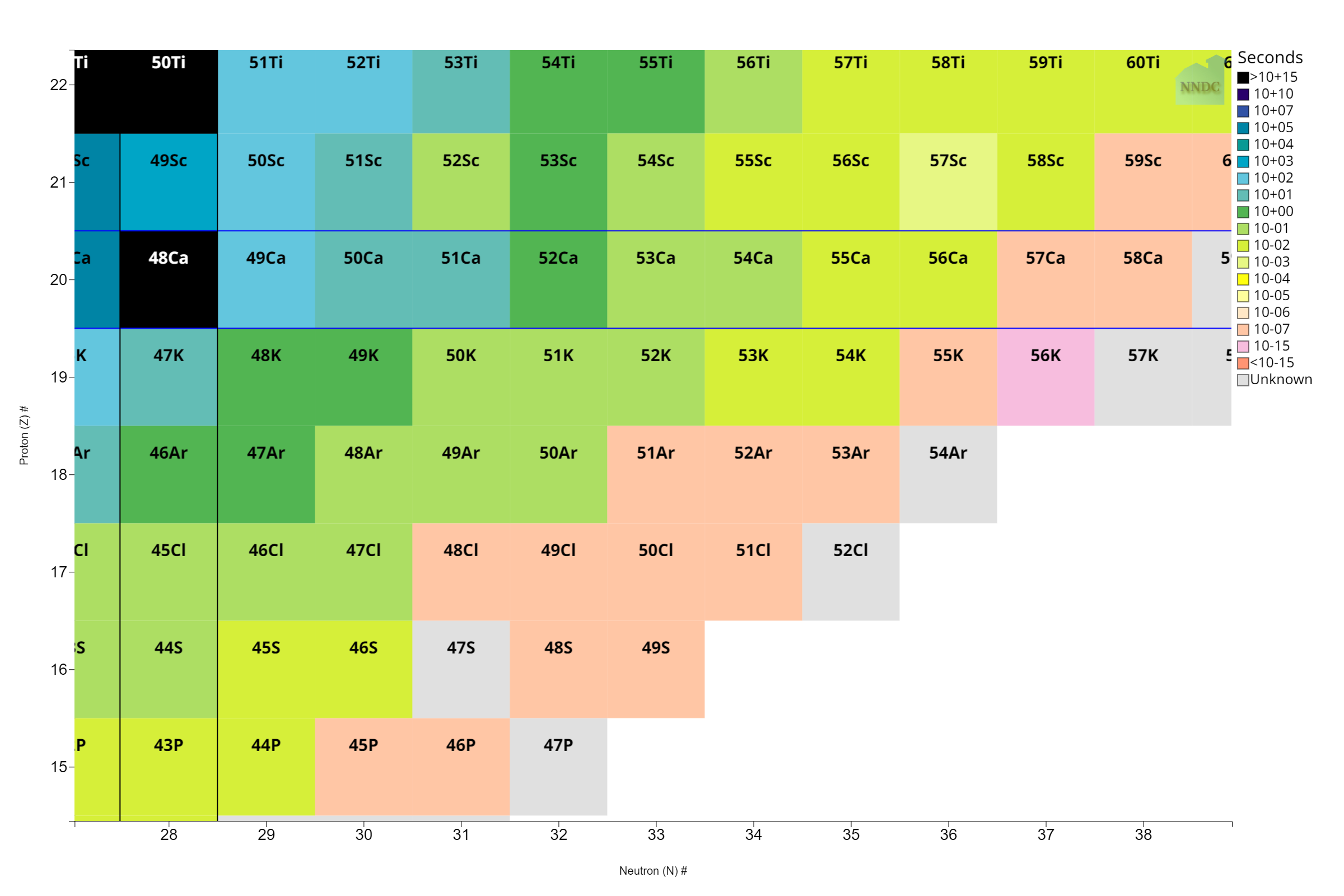 Shell Model Evolution
Clear evidence for a new shell closure at N=32 and sub-shell closure at N=34
9
Shell Model Evolution
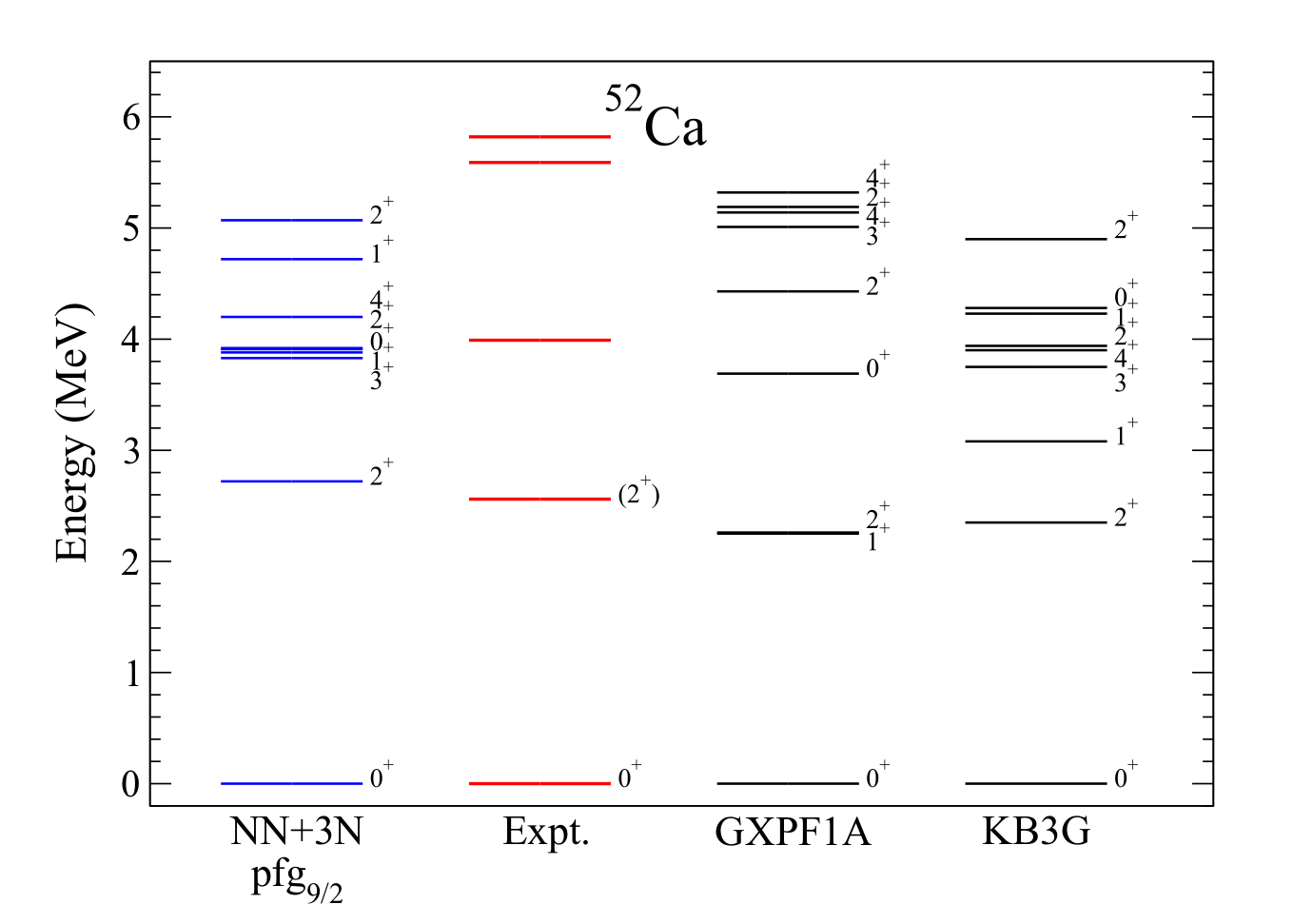 Various Interactions can describe this behavior
Phenomenological models require spectroscopic validation
J. D. Holt, J. Menéndez, J. Simonis, and A. Schwenk, Physical Review C 90 (2014).​
10
TRIUMF
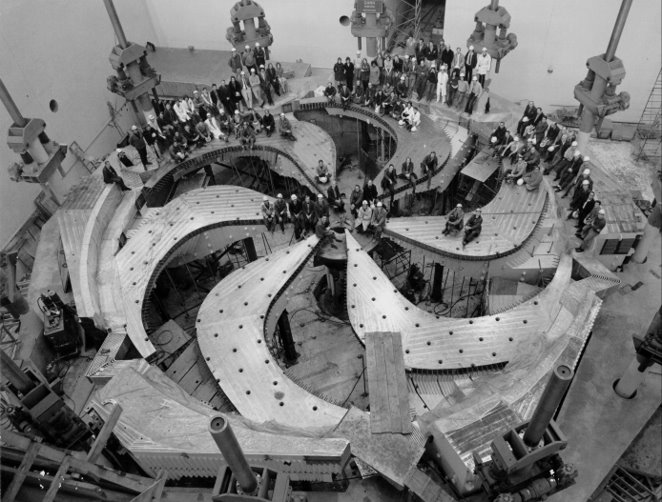 TRI-University Meson Facility
Isotope Separation On Line (ISOL) Facility 
520 MeV Cyclotron
UCx Target
“GRIFFIN Collaboration,” triumf.ca
11
GRIFFIN + DESCANT
Gamma-Ray Infrastructure For Fundamental Investigation of Nuclei (GRIFFIN)
12 HPGe clover detectors

DEuterated SCintillator Array for Neutron-Tagging (DESCANT)
69 detectors installed downstream
12
Beta Detectors
Beta Detectors
SCintillating Electron Positron Tagging ARray (SCEPTAR)


Zero Degree Scintillator (ZDS)
Isotopes Delivered
52K ~ 200 pps
53K ~ 20 pps
54K ~ 2 pps
13
Isotopes Produced
51Cr
52Cr
51V
52V
Neutron emission probabilities are >70% for all potassium isotopes delivered
Large Q-value of beta-n branch can kick some of the daughter nuclei out of mylar tape
Beta Decay
Neutron Emission
51Ti
50Ti
52Ti
51Sc
50Sc
52Sc
51Ca
50Ca
52Ca
52K
14
Neutron Selection
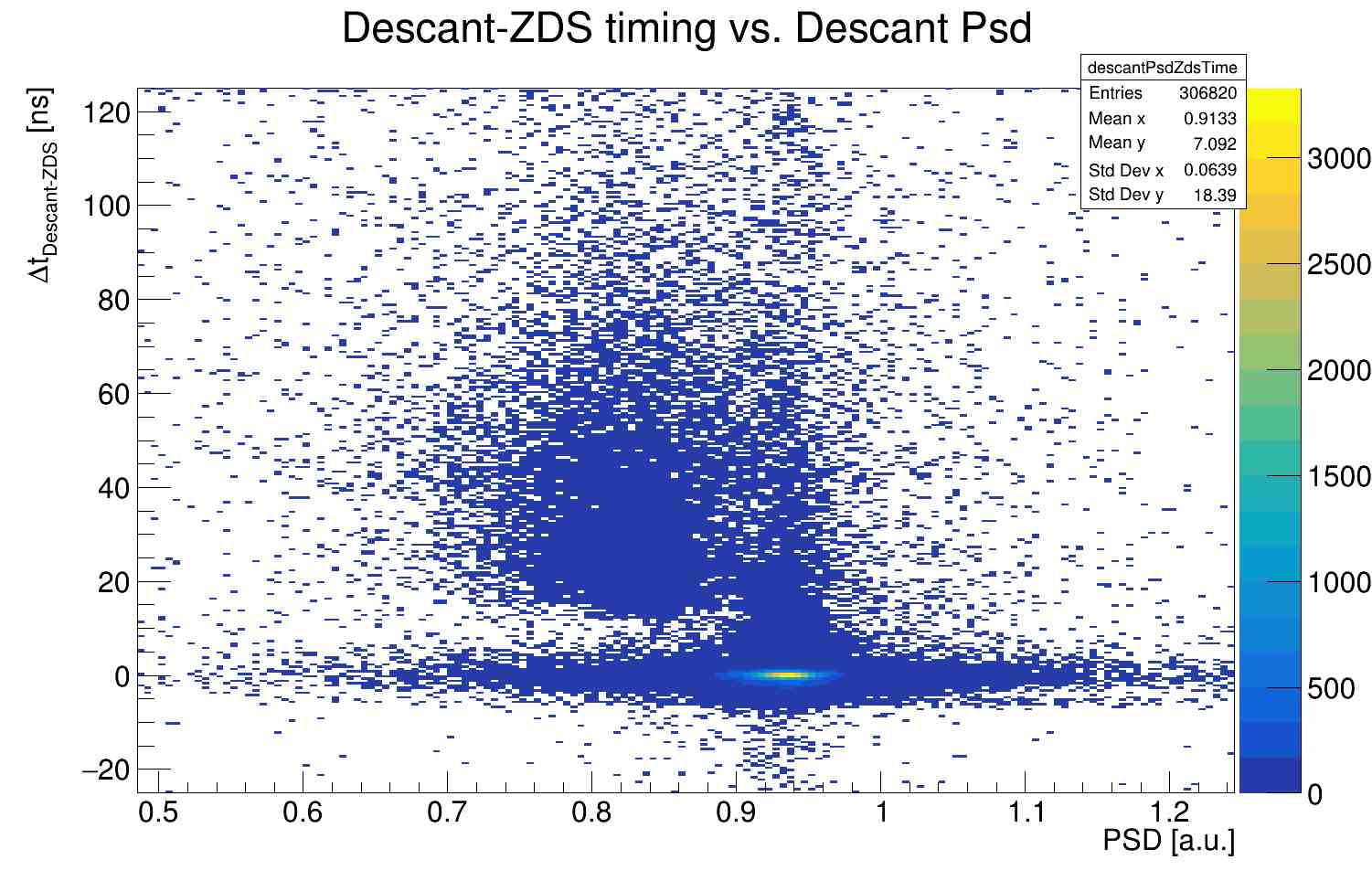 Time of Flight
ZDS starts the clock
Pulse Shape Discrimination
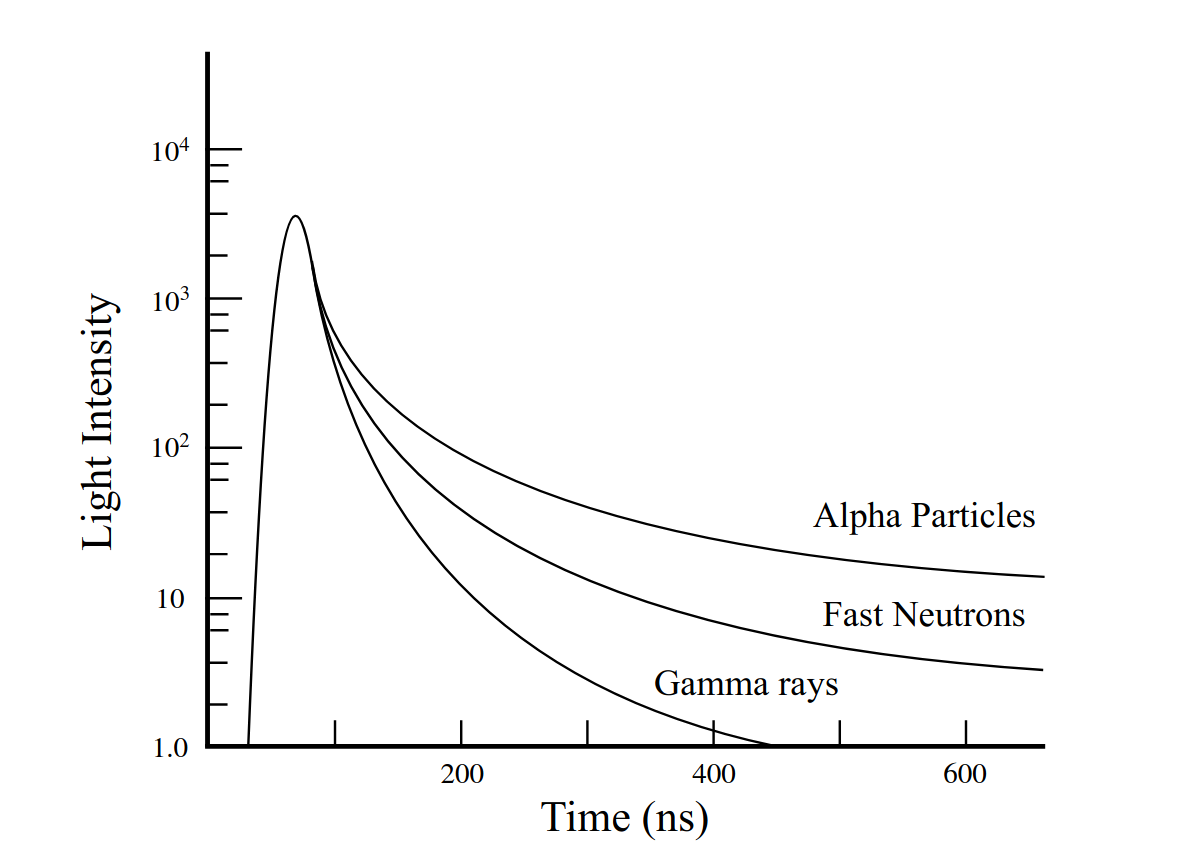 15
Neutron Selection
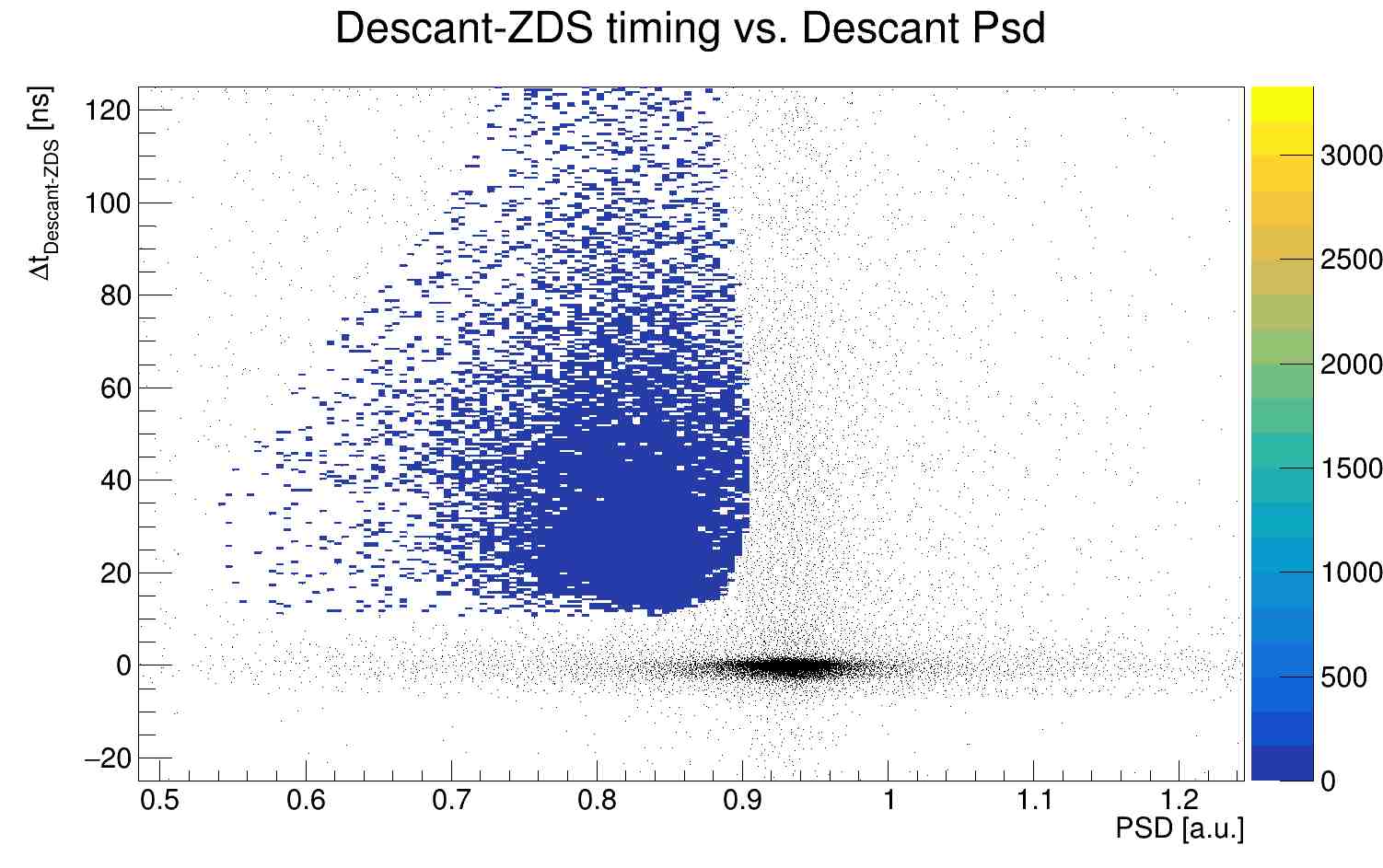 Time of Flight
ZDS starts the clock
Pulse Shape Discrimination
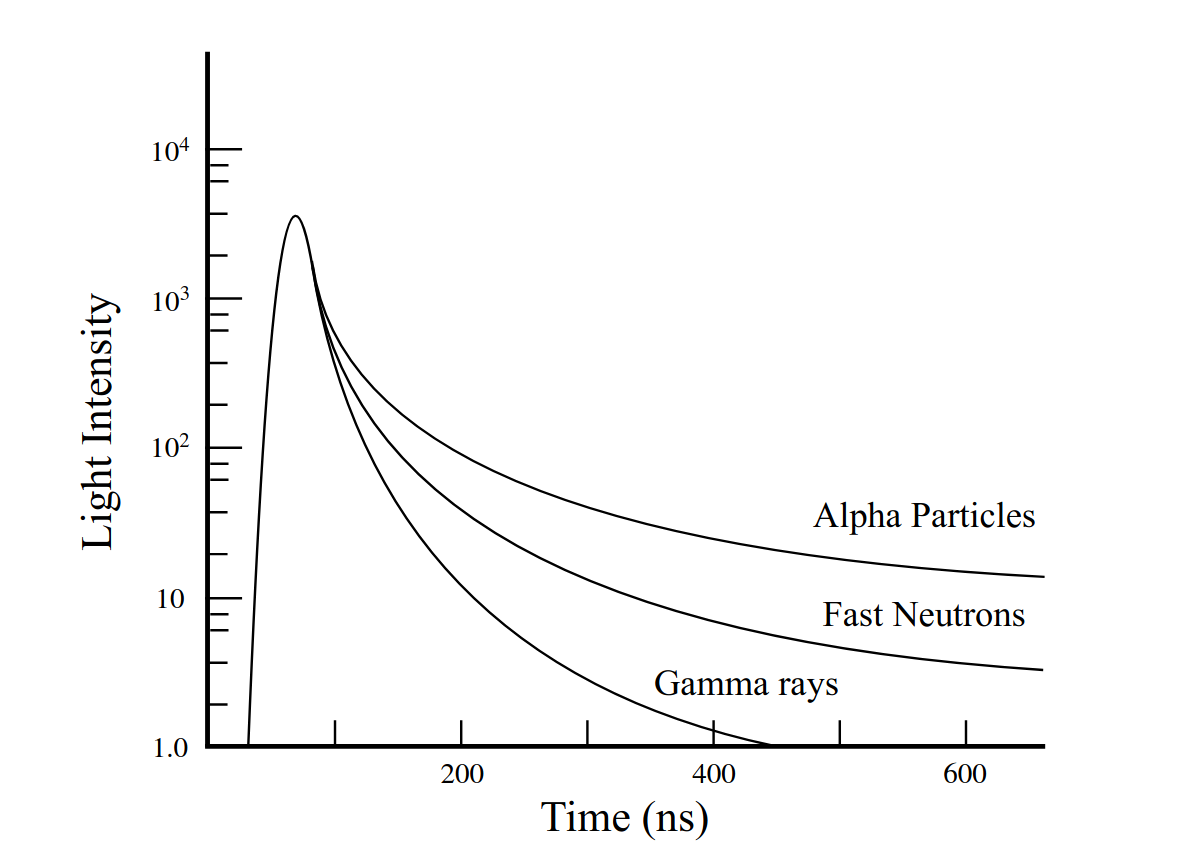 16
GRIFFIN Results
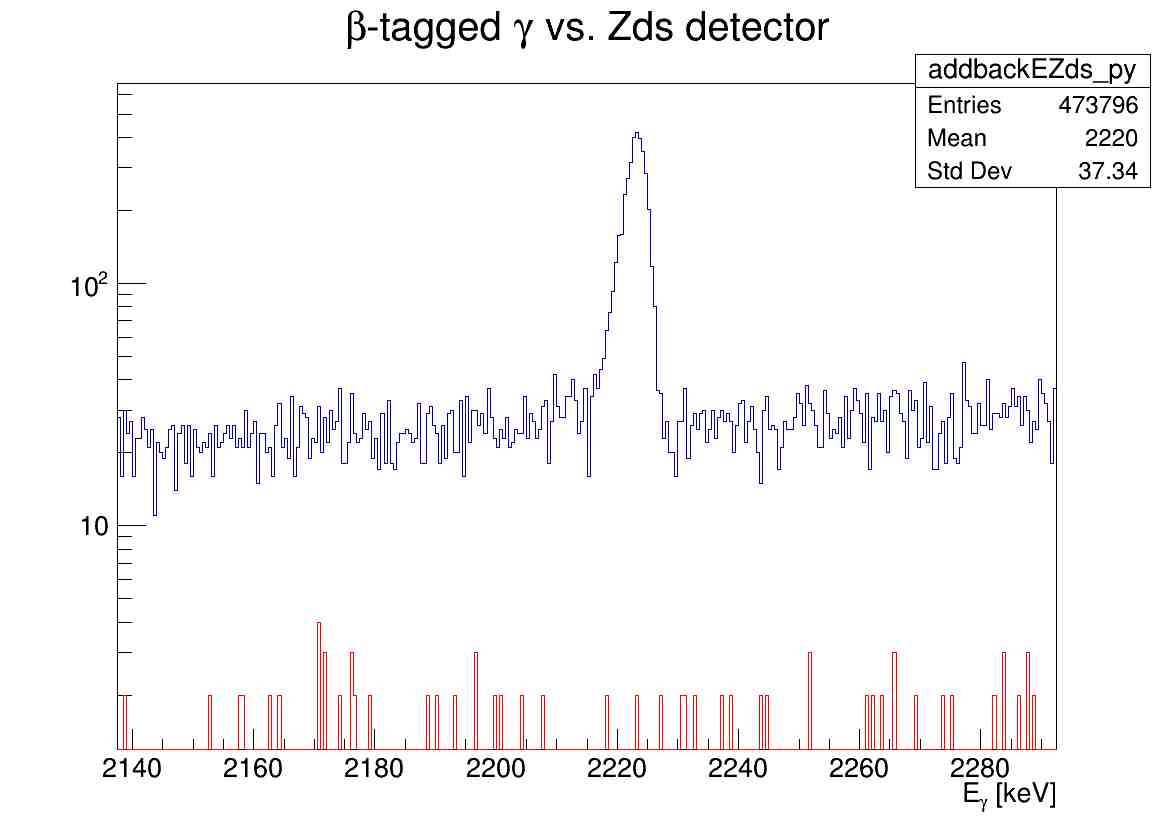 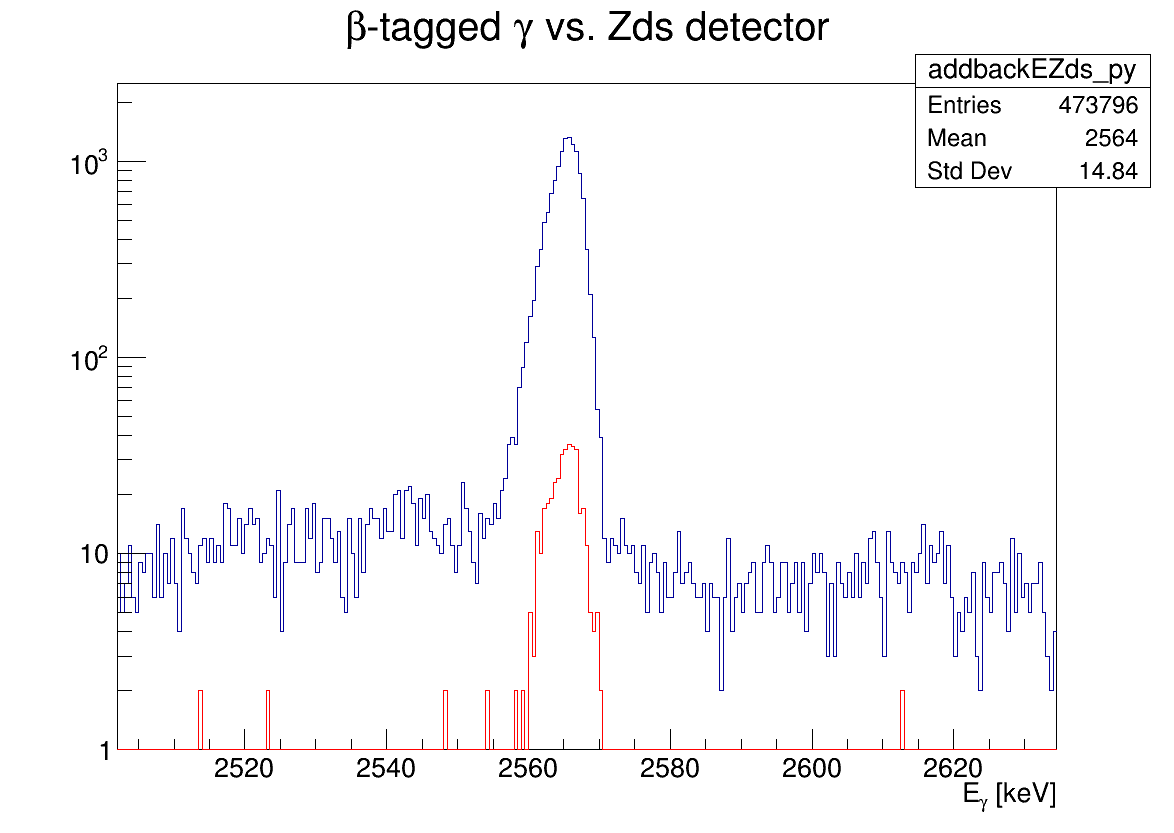 53K Beam
52Ca Peak
53K Beam
53Ca Peak
ZDS tagged
ZDS tagged
Neutron tagged
Neutron tagged
17
Level Schemes
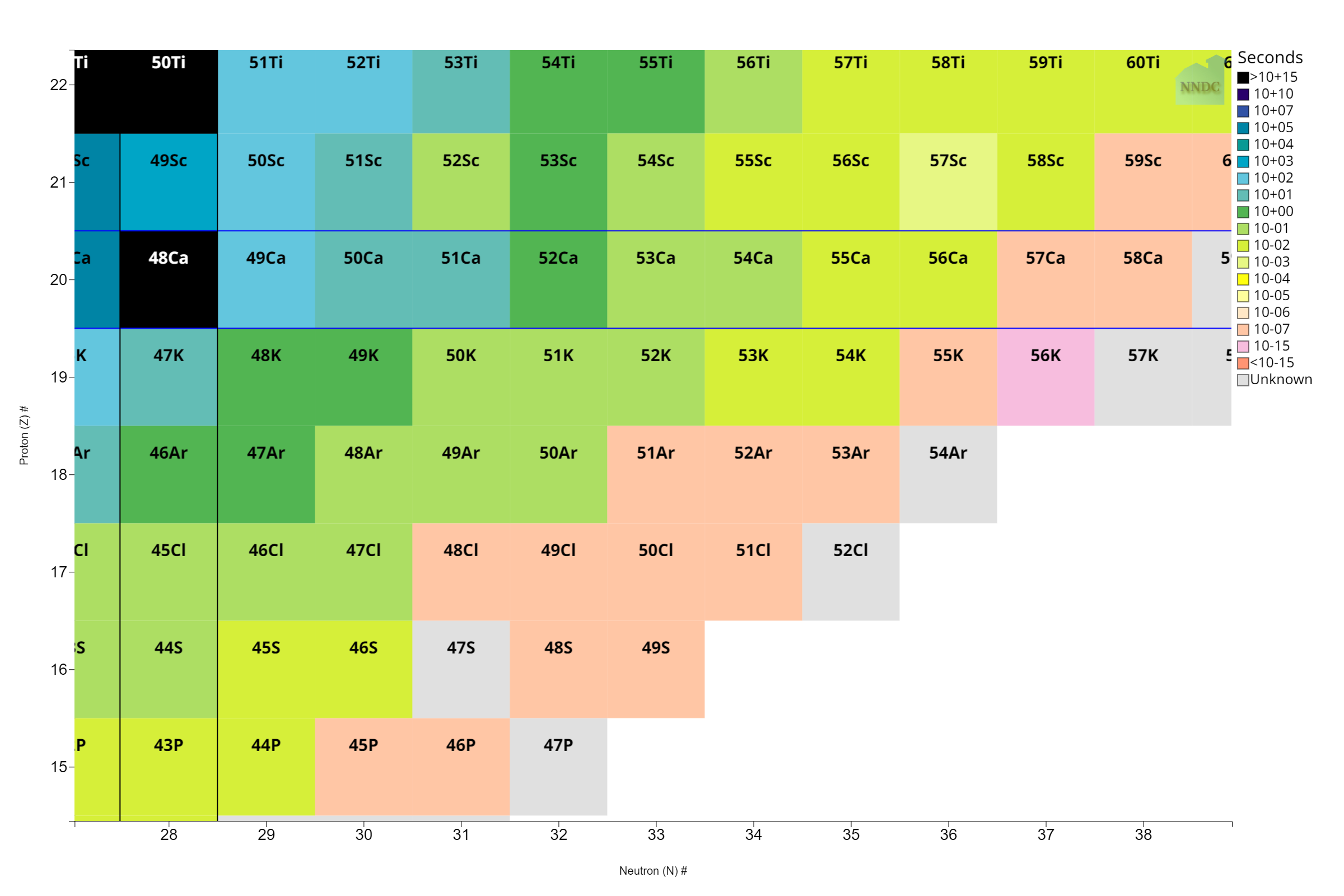 18
Level Schemes
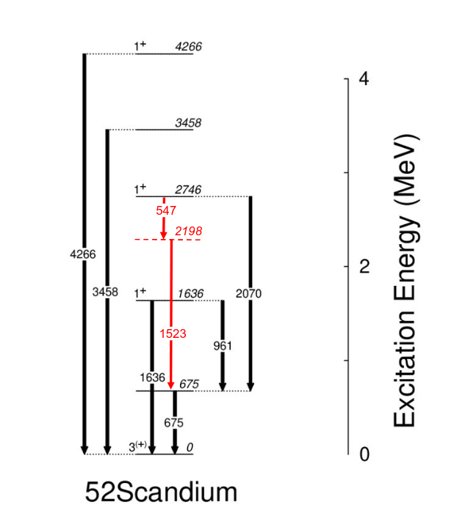 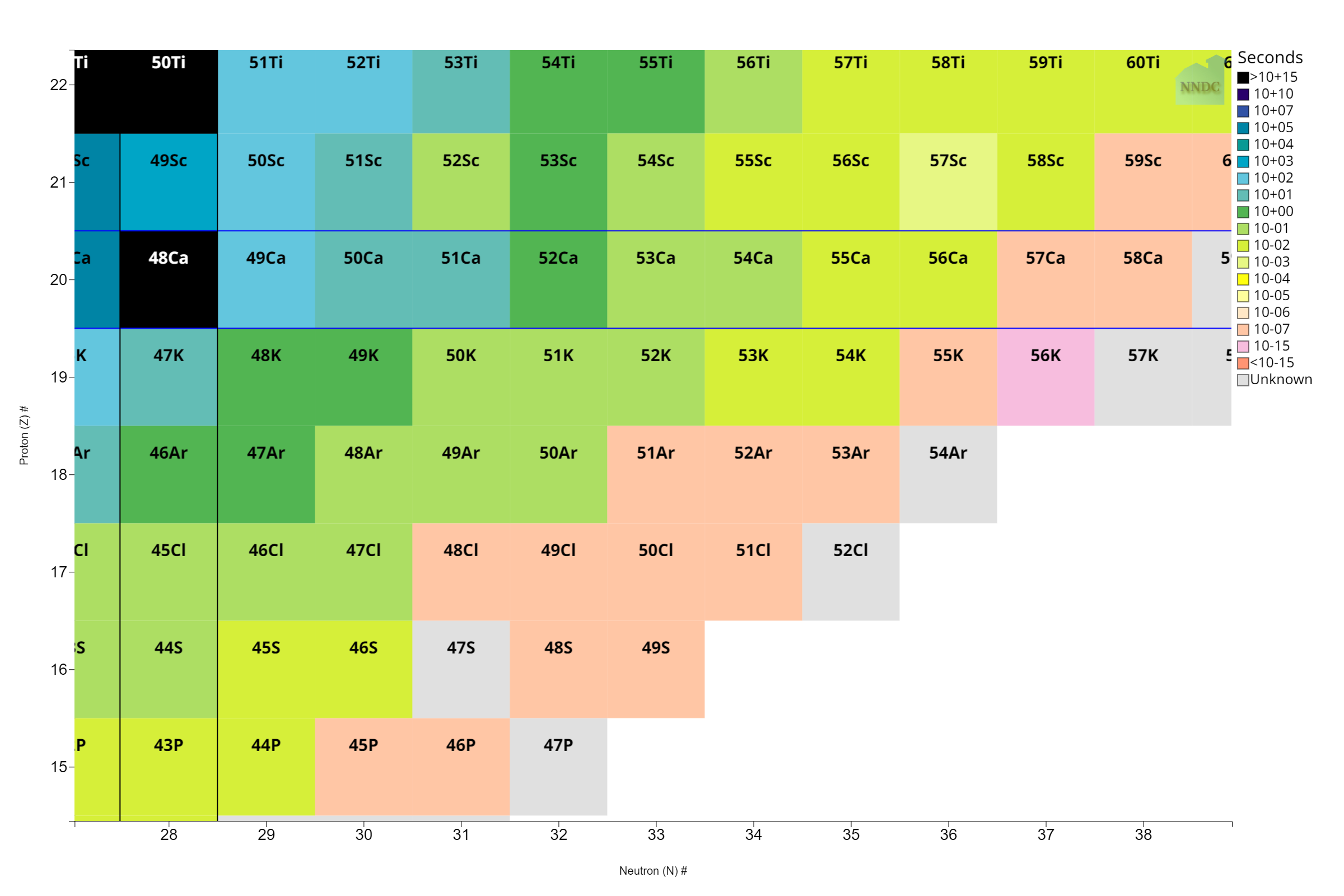 51Sc
52Sc
19
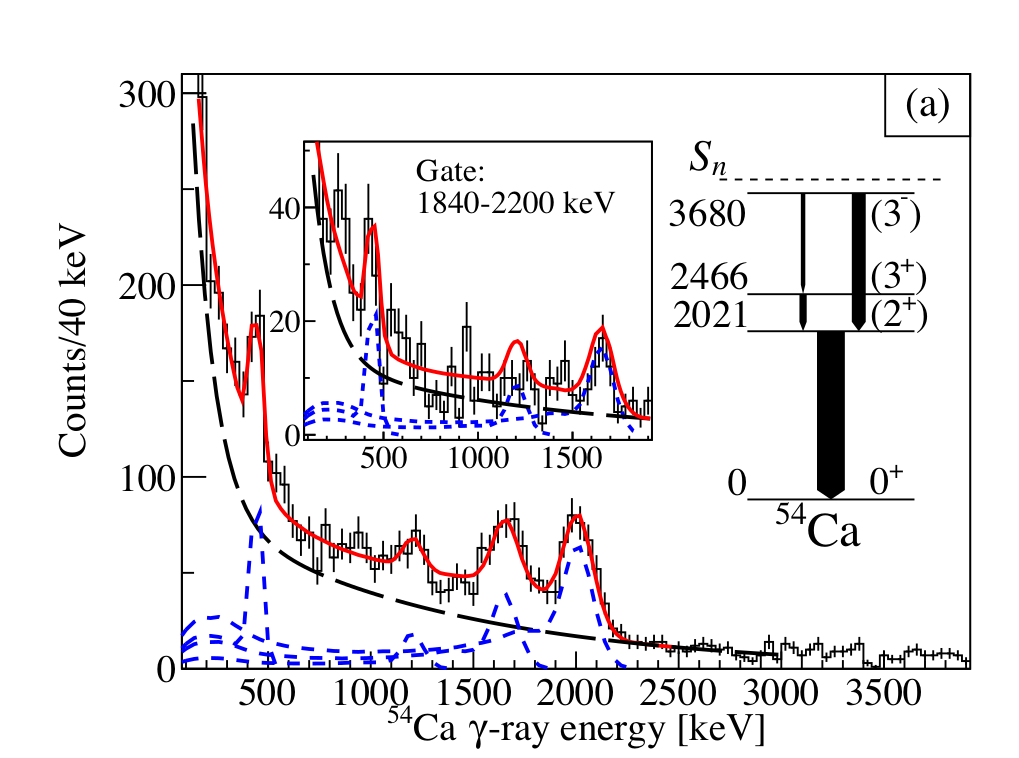 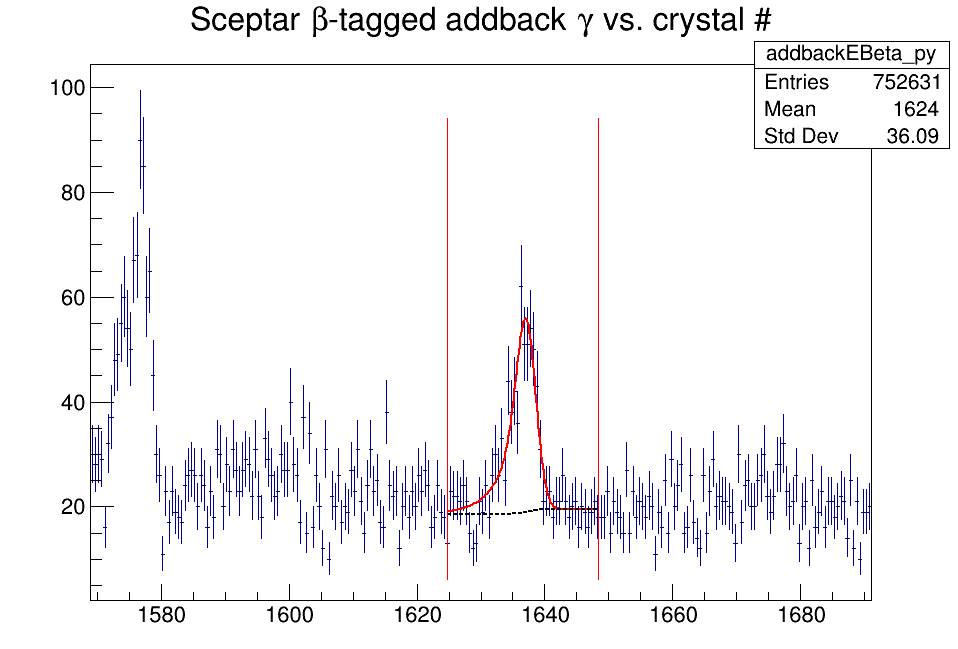 Level Schemes
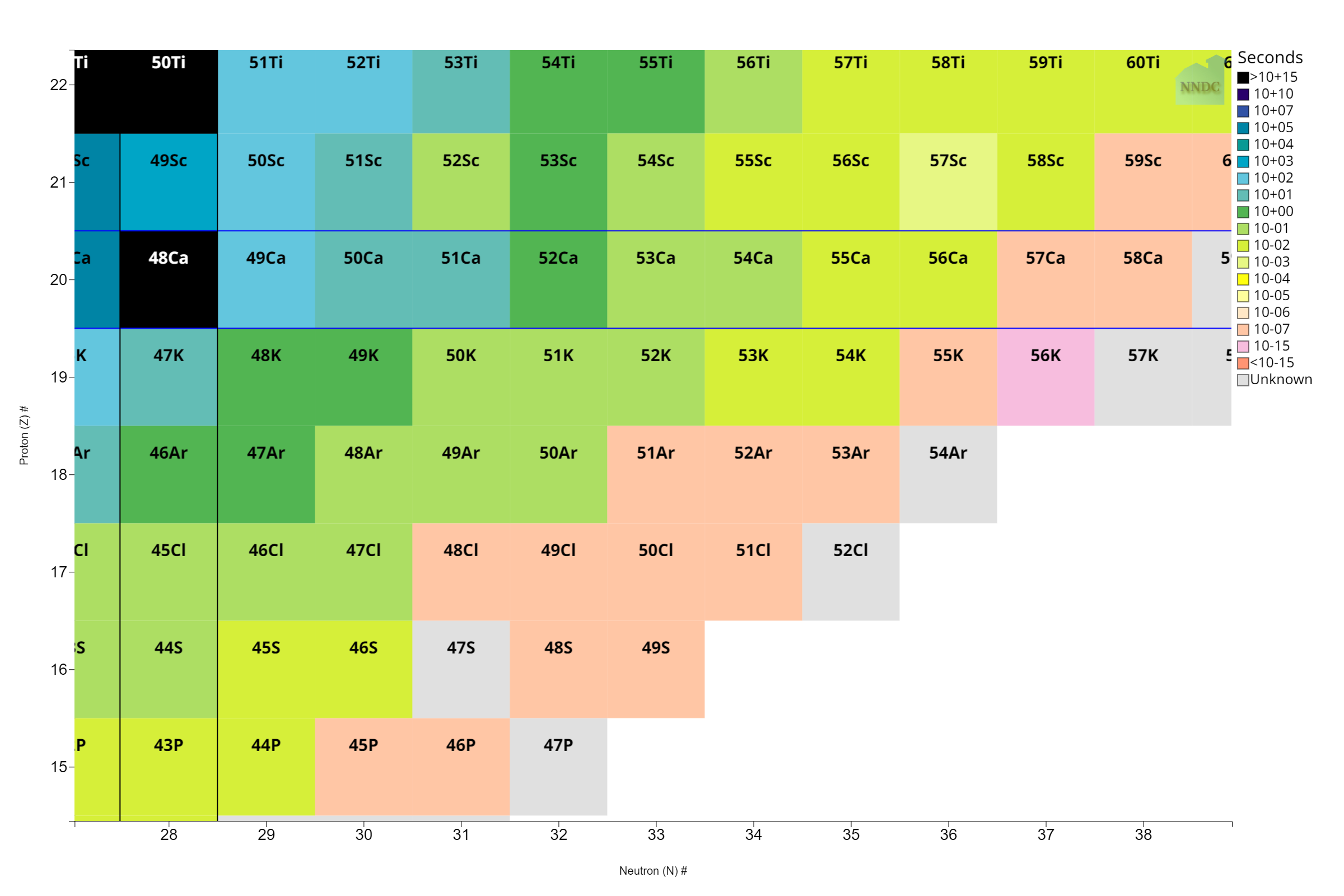 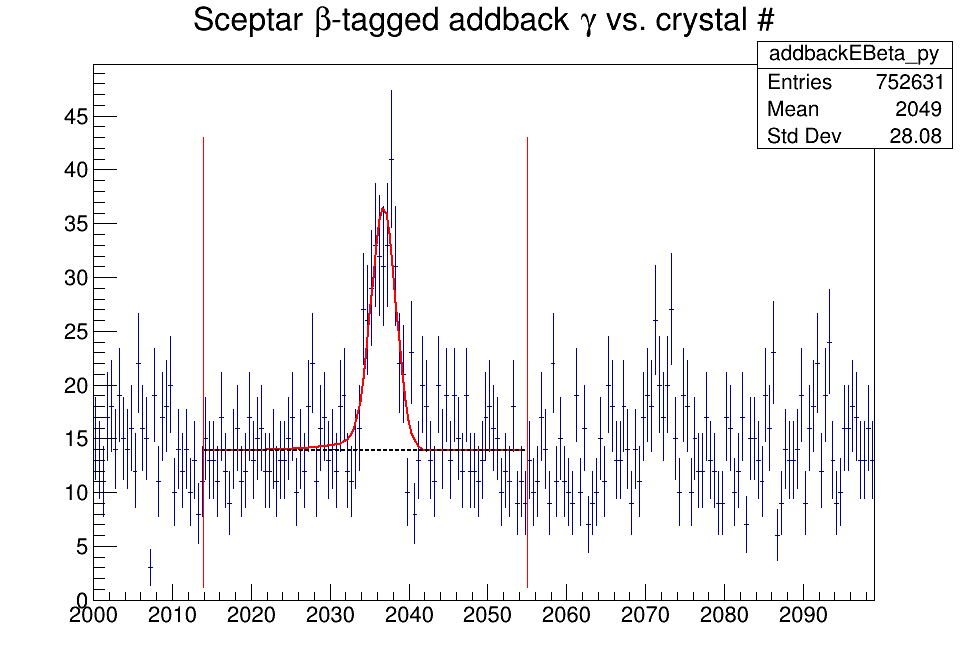 F. Browne et al. PHYSICAL REVIEW LETTERS 126, 252501 (2021)
20
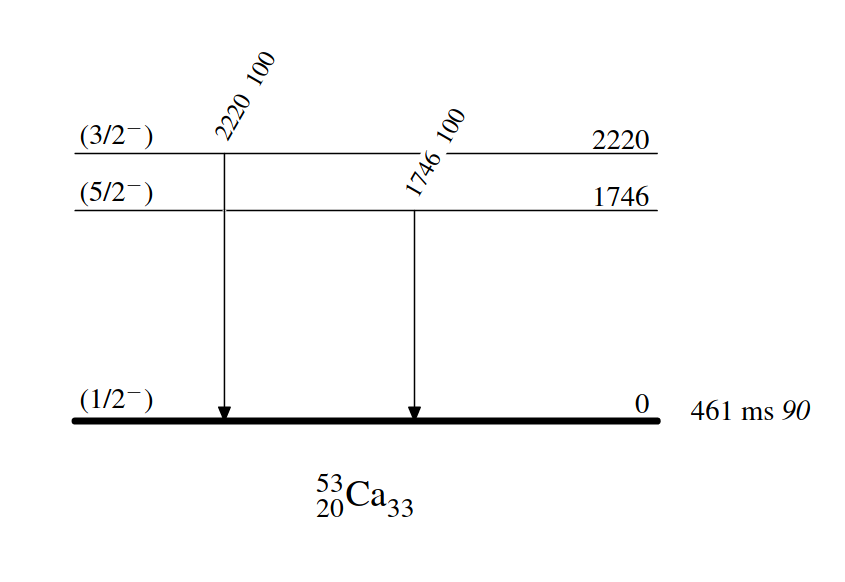 Level Schemes
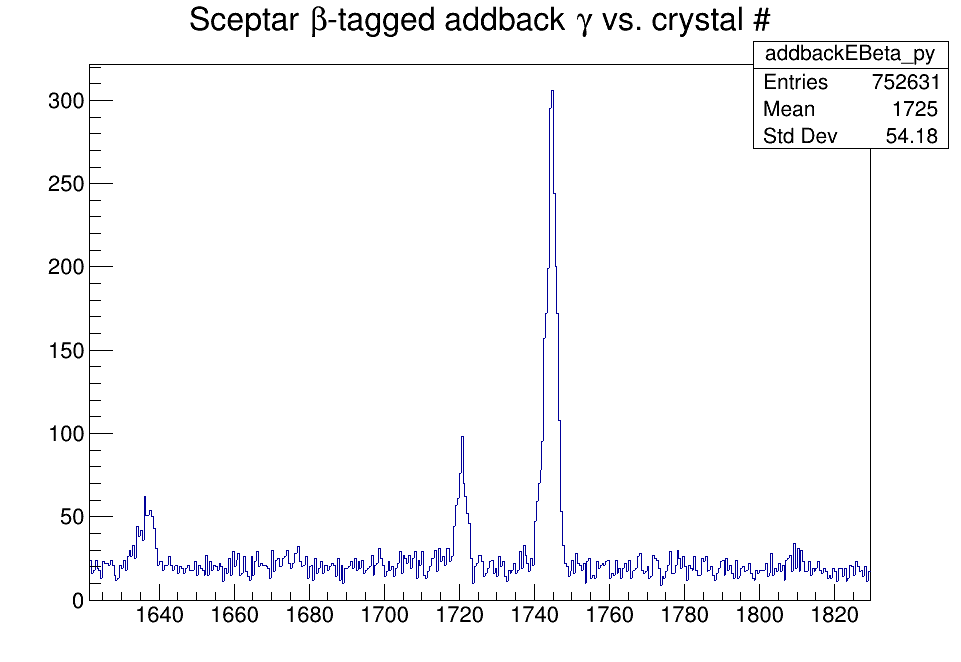 54K Beam
1746 keV peak
9Be(55Sc,53Caγ)
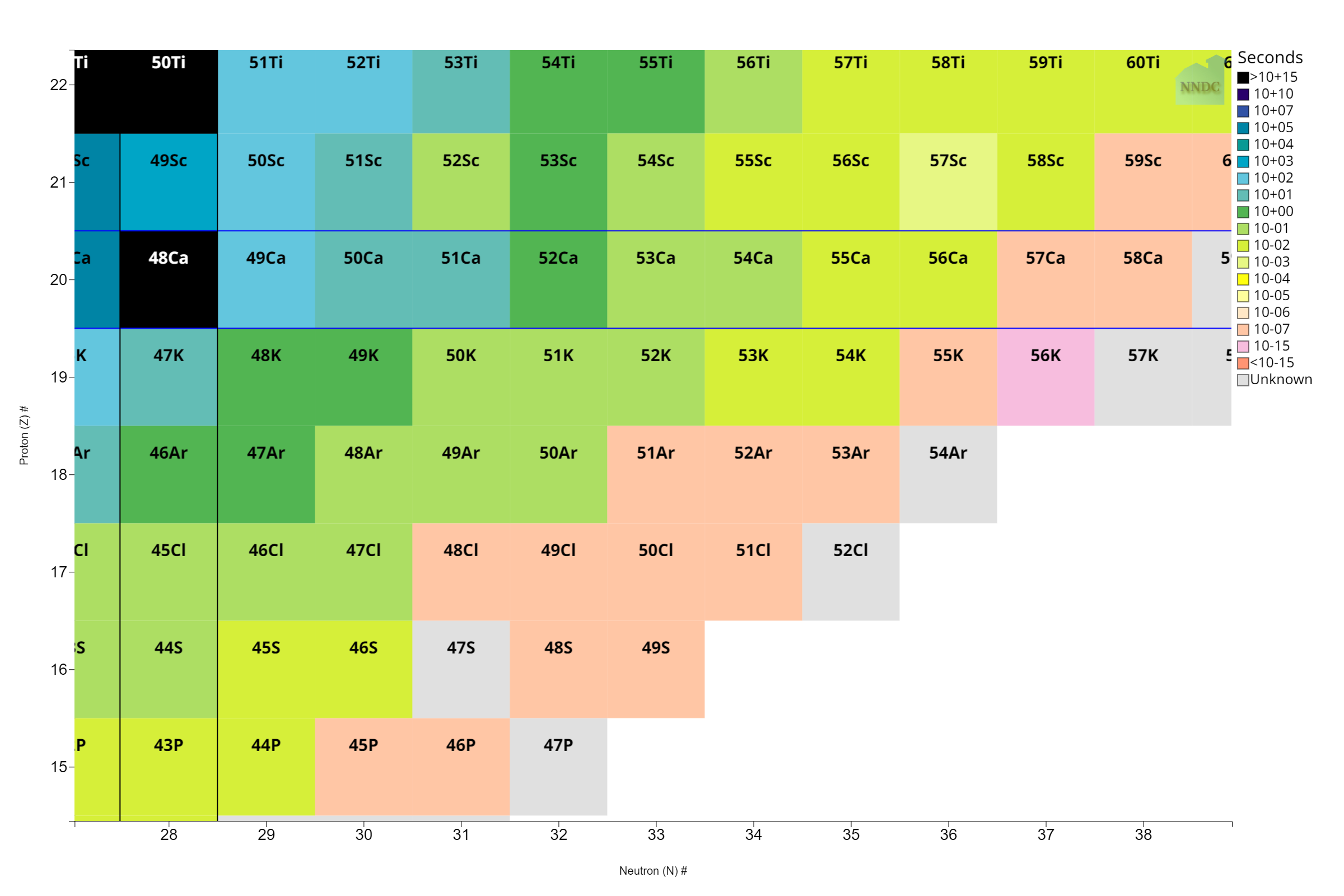 Source: ENSDF
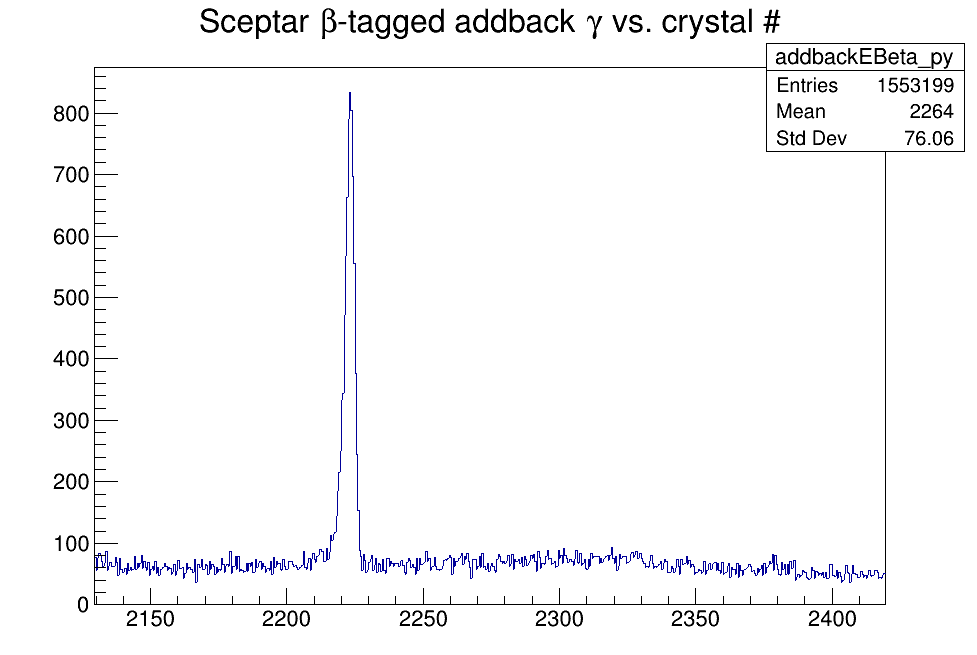 53K Beam
2220 keV Peak
21
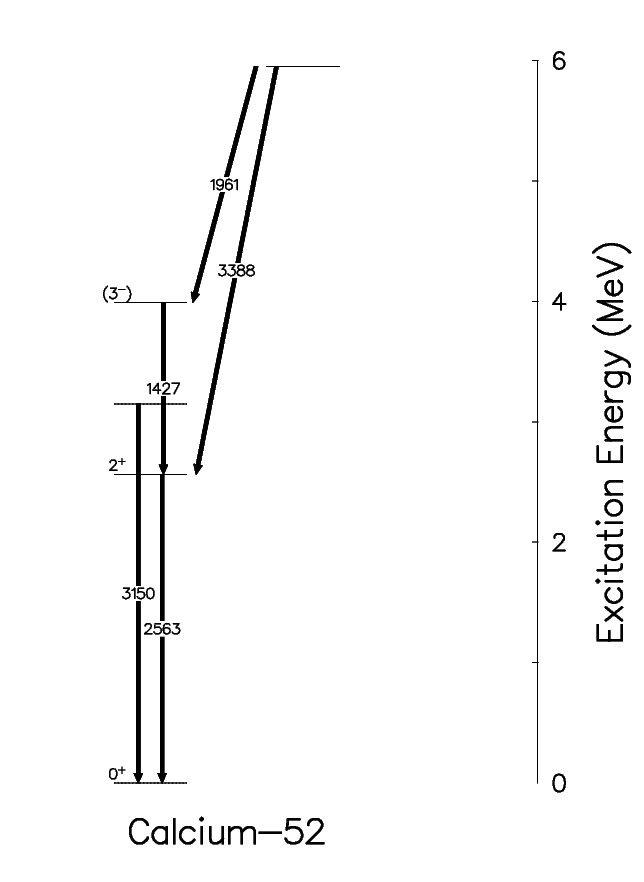 6.16(8)
5951
Shell Model Evolution
5034
PRELIMINARY
4102
6.42(6)
3990
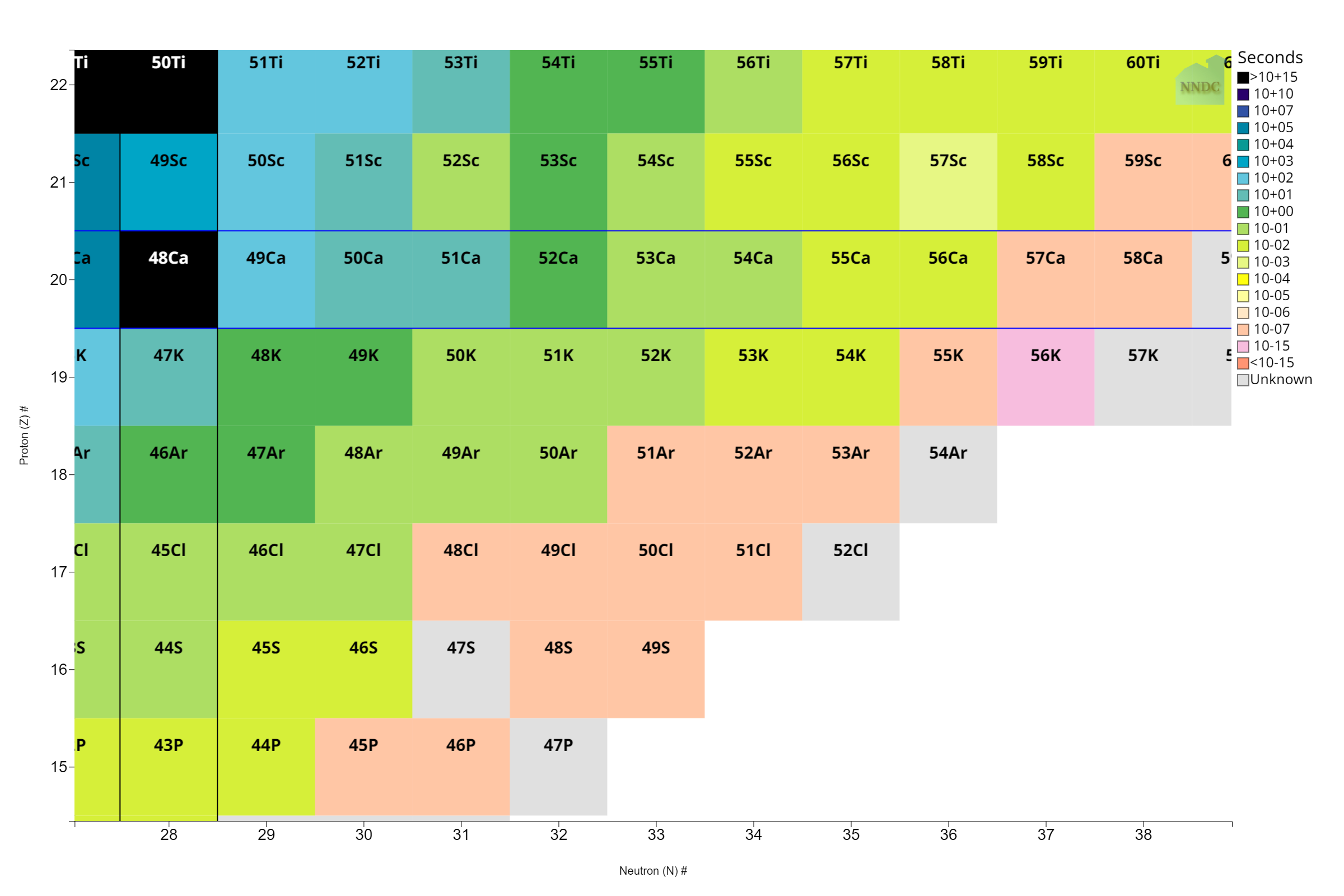 7.78(6)
3153
5.73(4)
2563
2563
log ft
52Ca
22
Angular Correlations
Angular correlation between coincident gamma rays 

Illustrates spin assignments of the states in the cascades
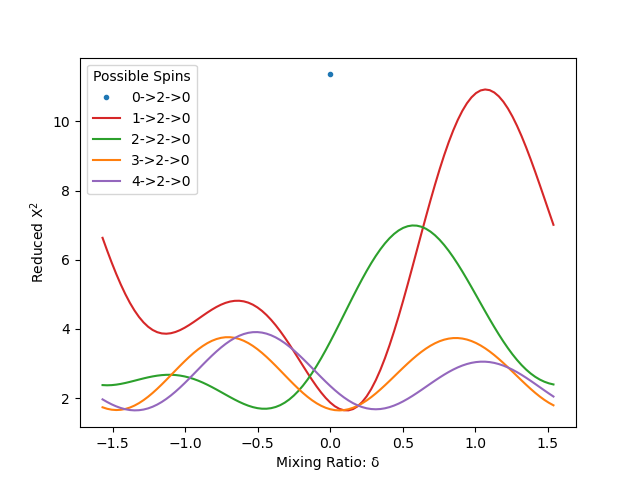 PRELIMINARY
??
3990
1427
2+
2563
2563
0+
0
23
Summary and Next Steps
5951
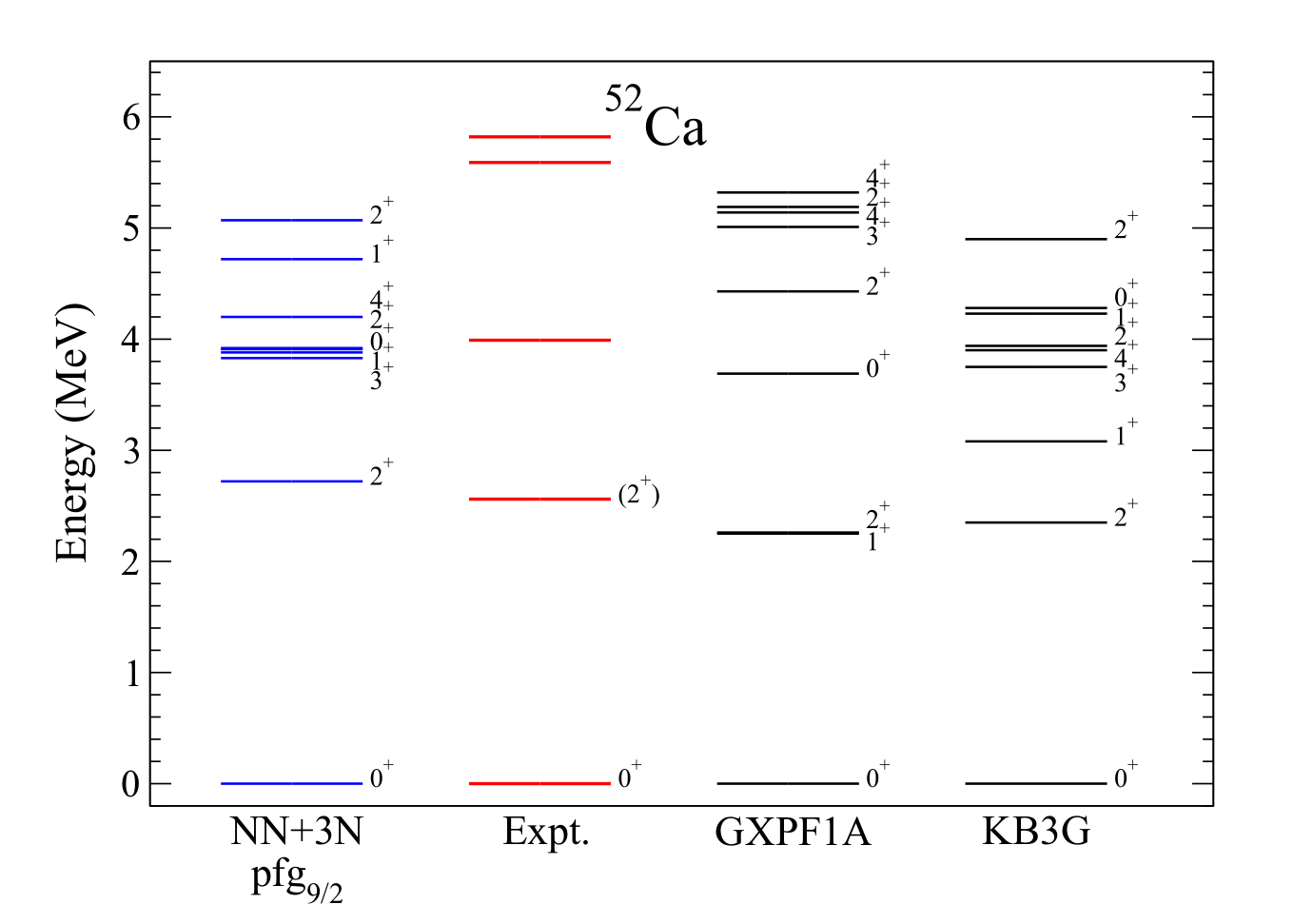 Expanded Level Schemes
52Ca
Scandium Isotopes
Beta and Beta-n population of states in 53Ca and 54Ca
Next Steps
Assign Spins where possible through angular correlations
Adapted from J.D. Holt, J. Menéndez, J. Simonis, and A. Schwenk, Physical Review C 90 (2014).​
24
Acknowledgements
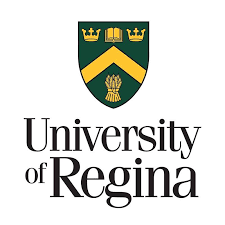 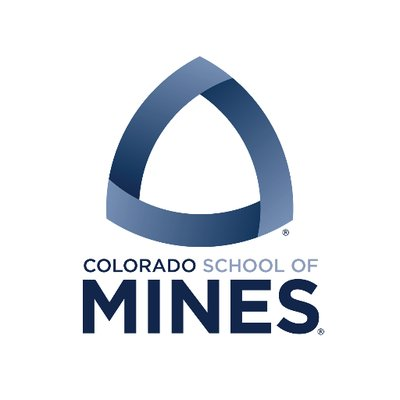 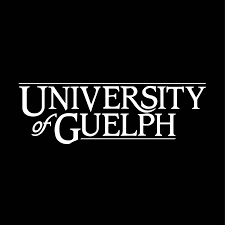 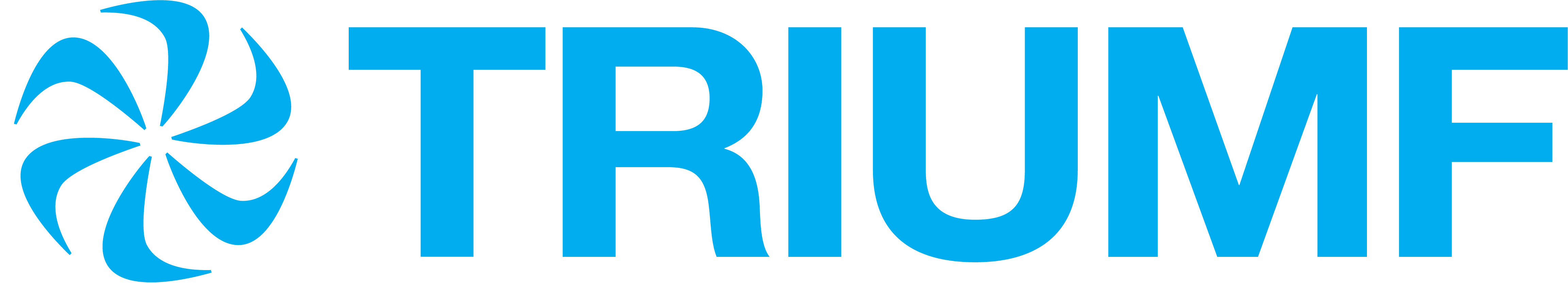 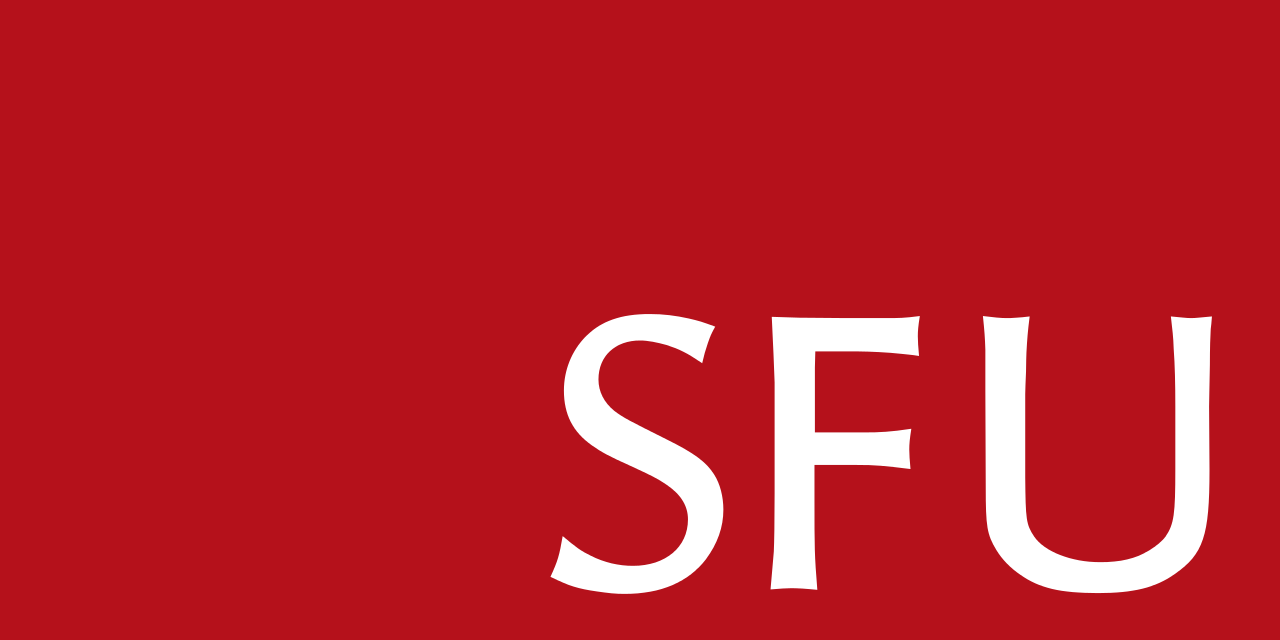 G.C. Ball
S.S. Bhattacharjee
G. Carpenter
A.B. Garnsworthy
C. Griffin
R.S. Lubna
R. Lafleur
B. Olaizola
C. Paxman
C. Porzio
V. Vedia
D. Yates
M. Hanley
C.R. Natzke
F. Sarazin
S. Shadrick
G.F. Grinyer
S. Sharma
A. Talebitaher
C. Andreoiu
F.H. Garcia
M.S. Martin
K. Whitmore
F. Wu
C.E. Svensson
H. Bidaman
V. Bildstein
S. Buck
P.E. Garret
A.T. Laffoley
A.D. MacLean
A.J. Radich
M. Rocchini
T. Zidar
25
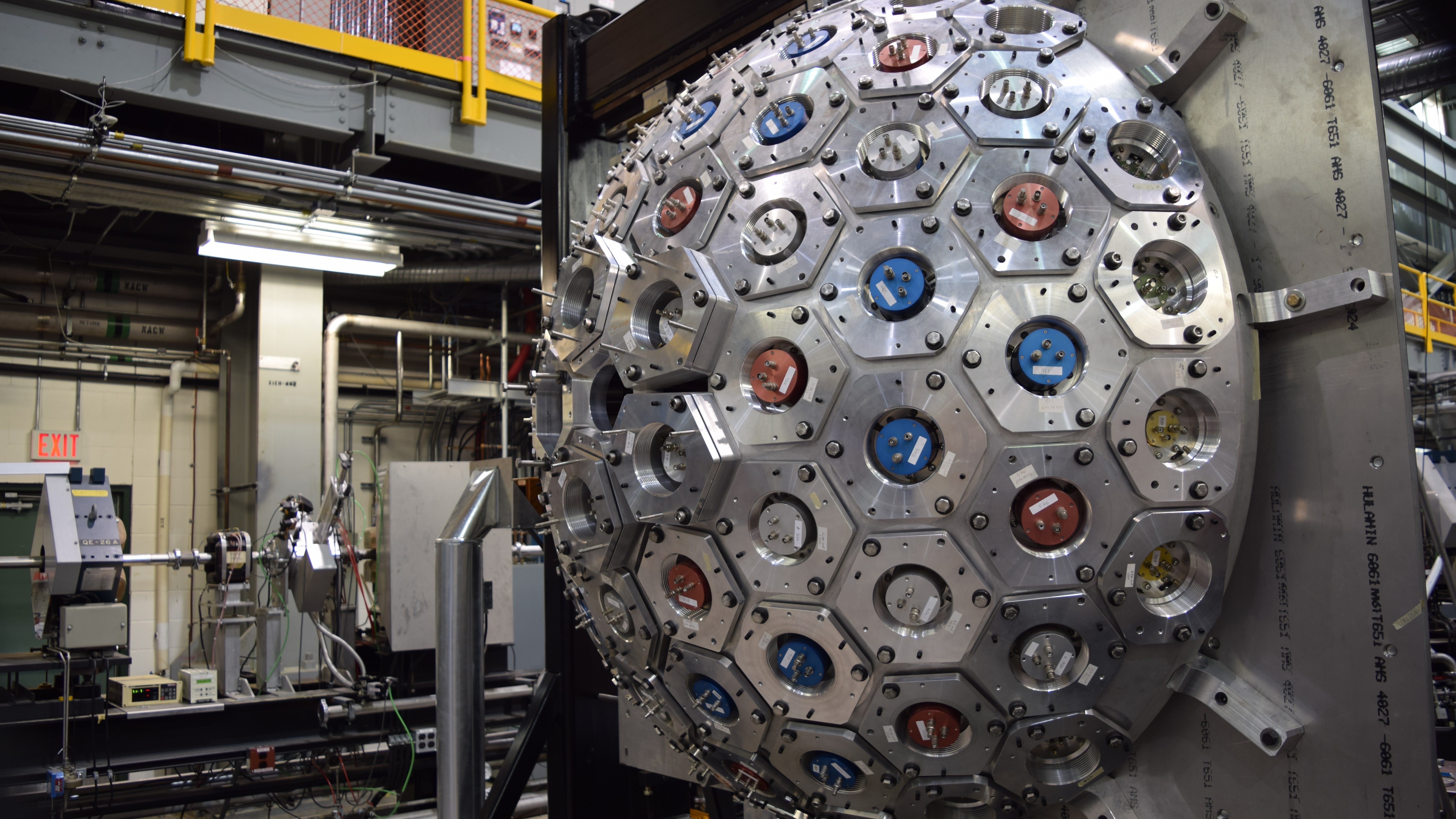 Thank You
Any Questions?
26
Observables
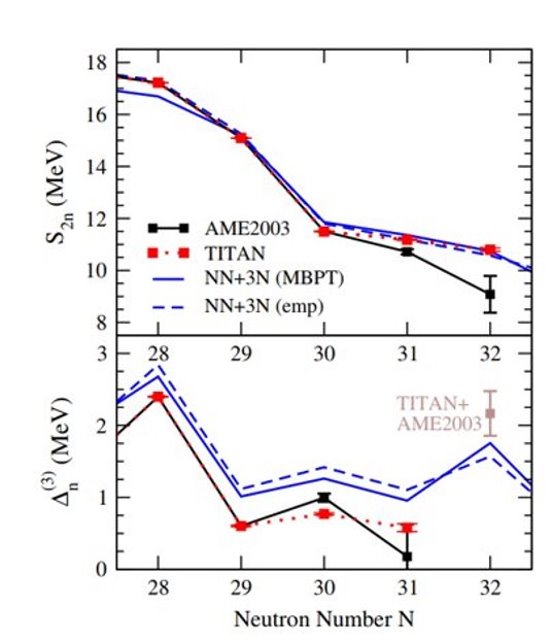 R.F. Garcia Ruiz et al., Nature 12, 594 (2016).​
A. T. Gallant et al. Physical Review Letters 109, 032506 (2012)​
27
Nuclear Shell Model
Particle Hole excitations create type II shell evolution which can alter the shell structure
J'<
J'>
J>
J''>
Neutrons
Protons
28
Beta Data
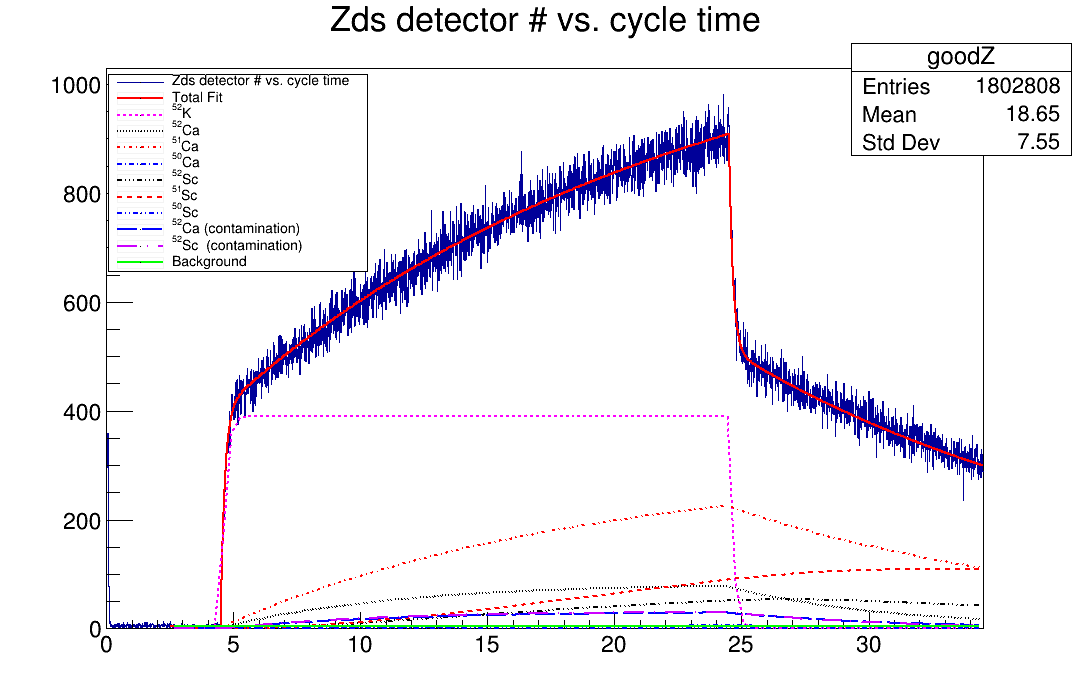 Dependent on
Half lives
β-n probabilities 
Relative efficiencies for nuclei
Cycle Time (s)
29
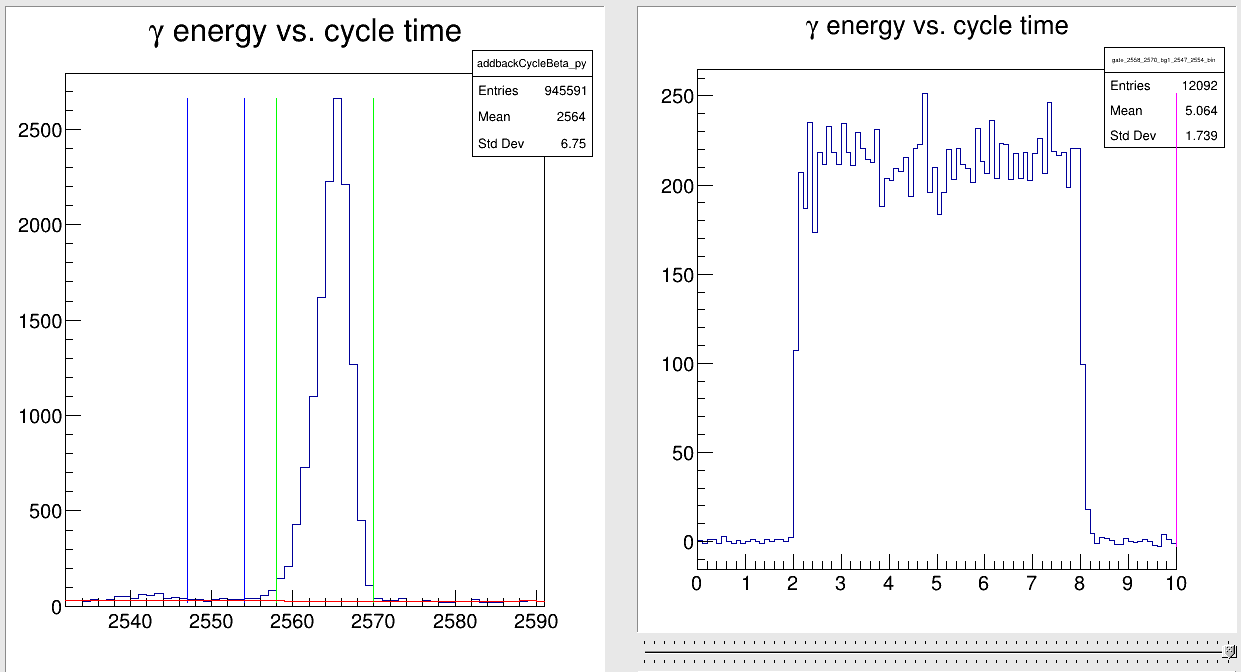 Beta Data
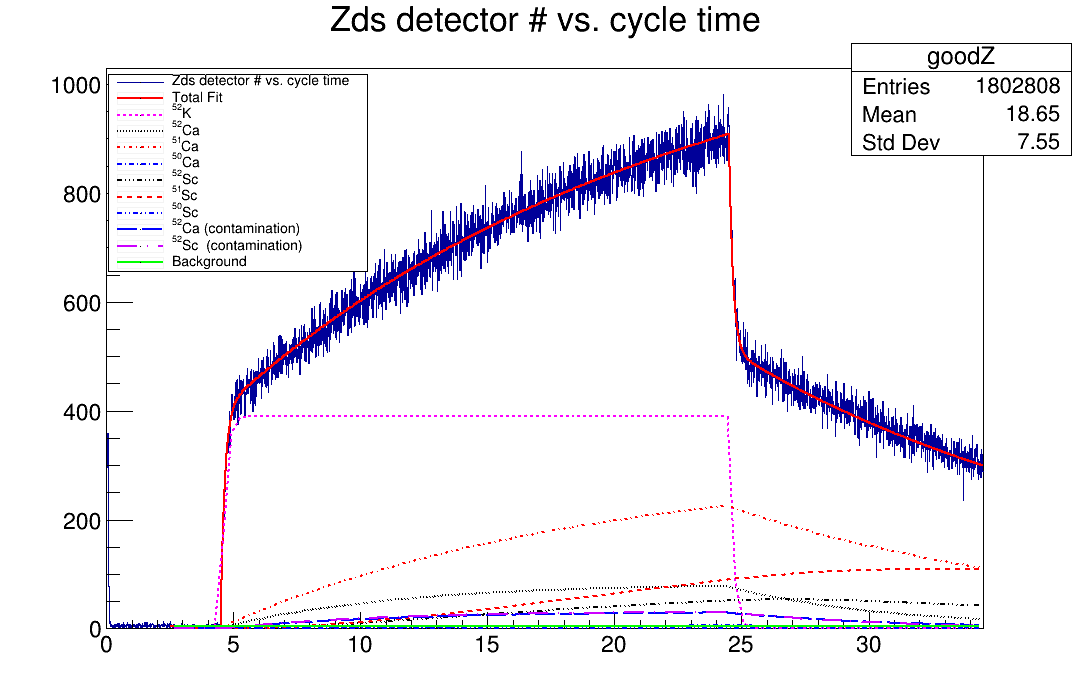 Dependent on
Half lives
β-n probabilities 
Relative efficiencies for nuclei
30
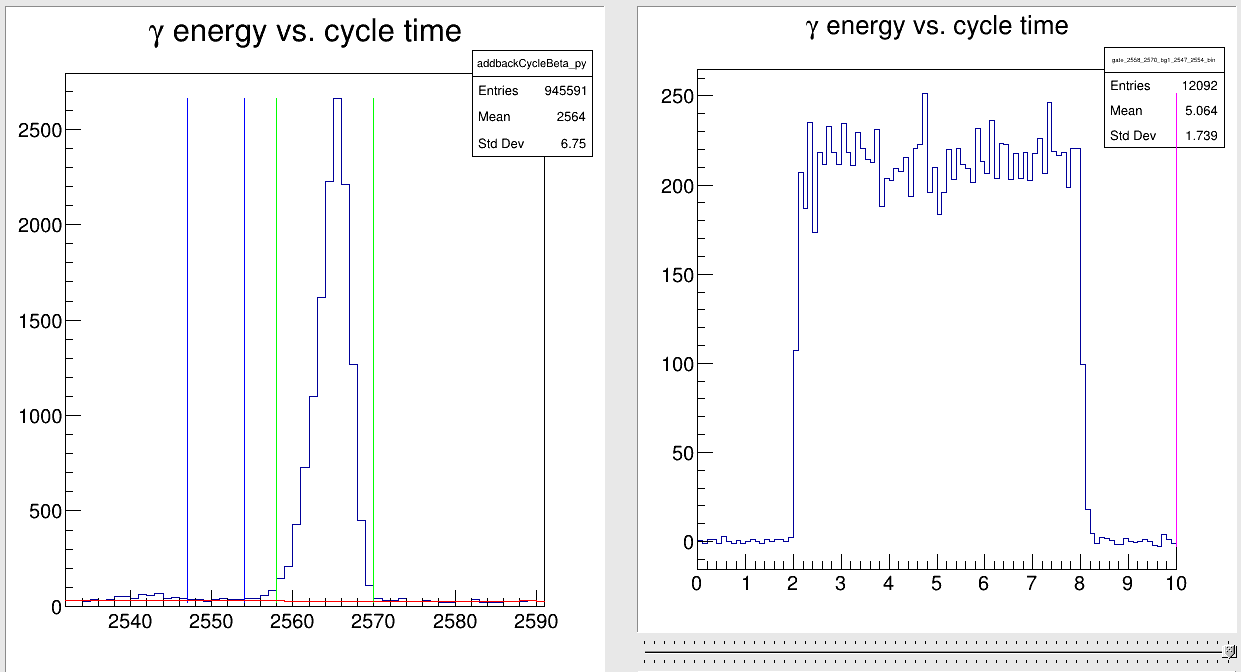 Beta Data
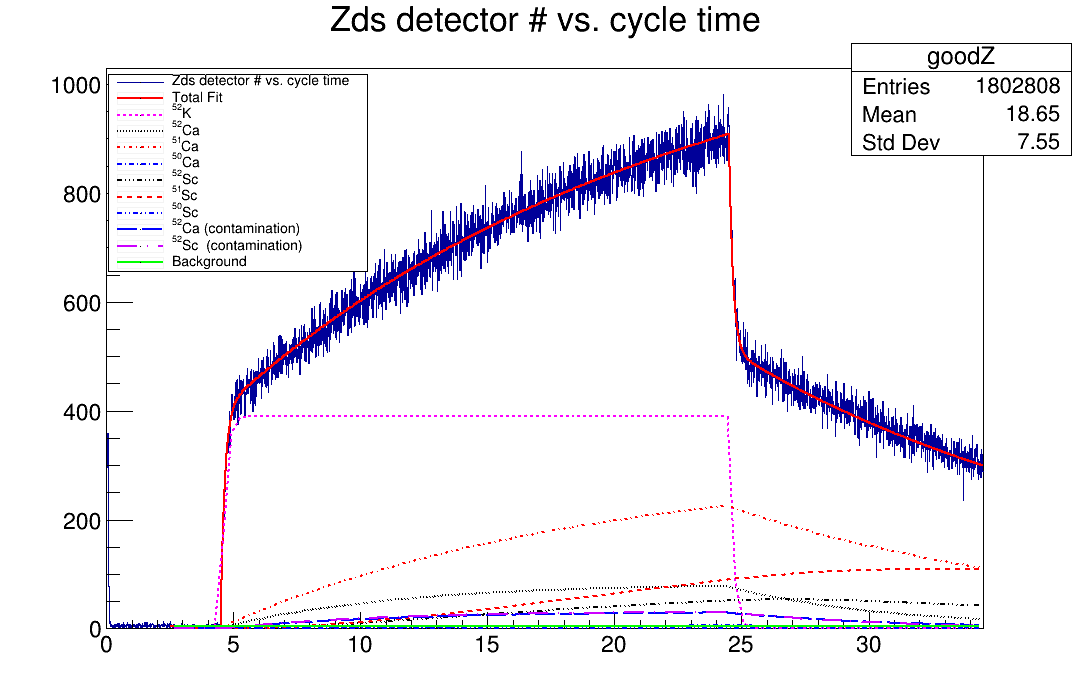 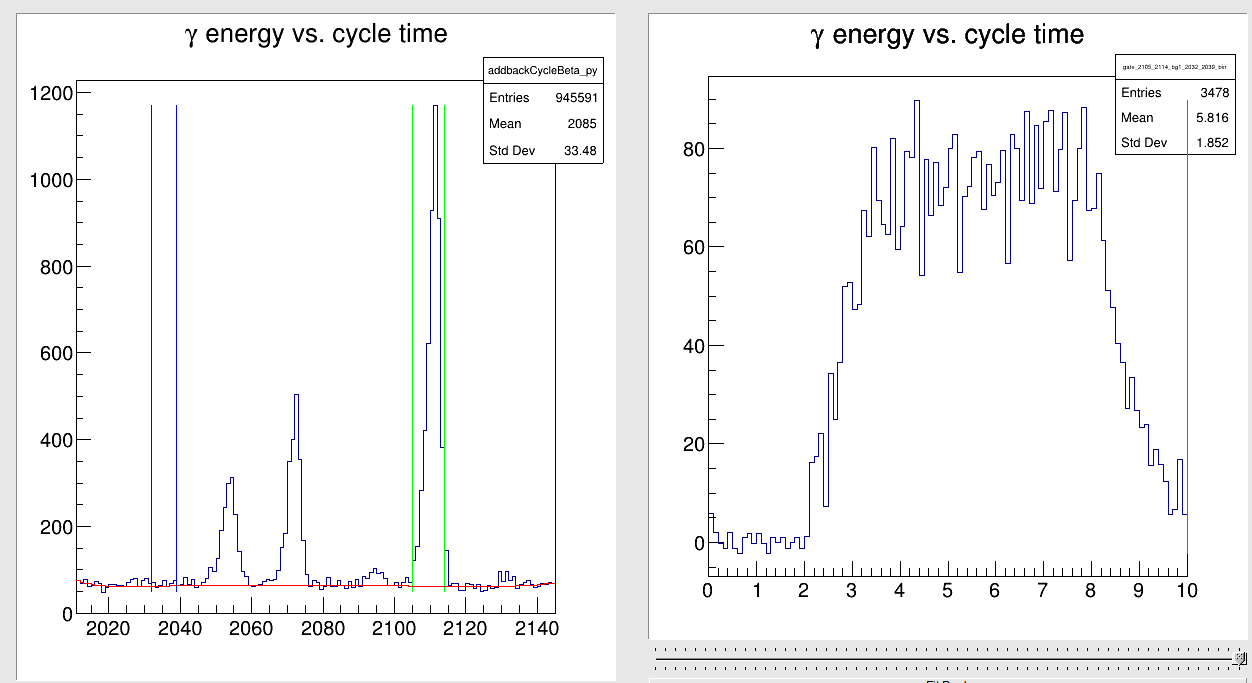 Dependent on
Half lives
β-n probabilities 
Relative efficiencies for nuclei
31
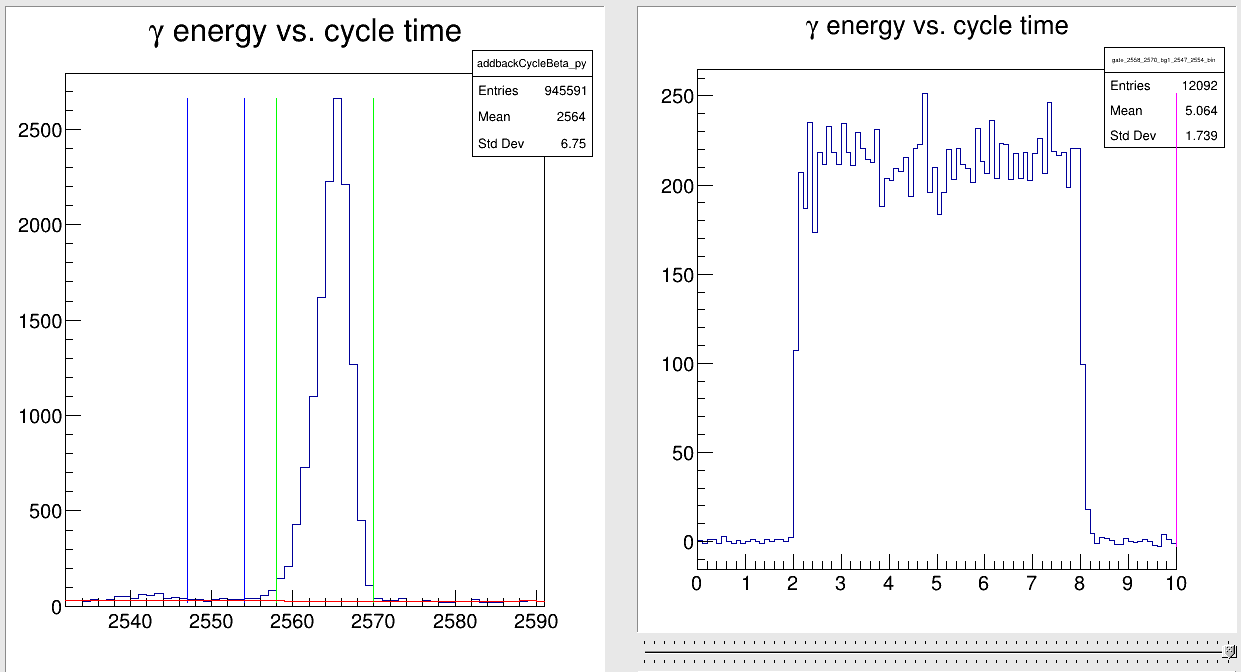 Beta Data
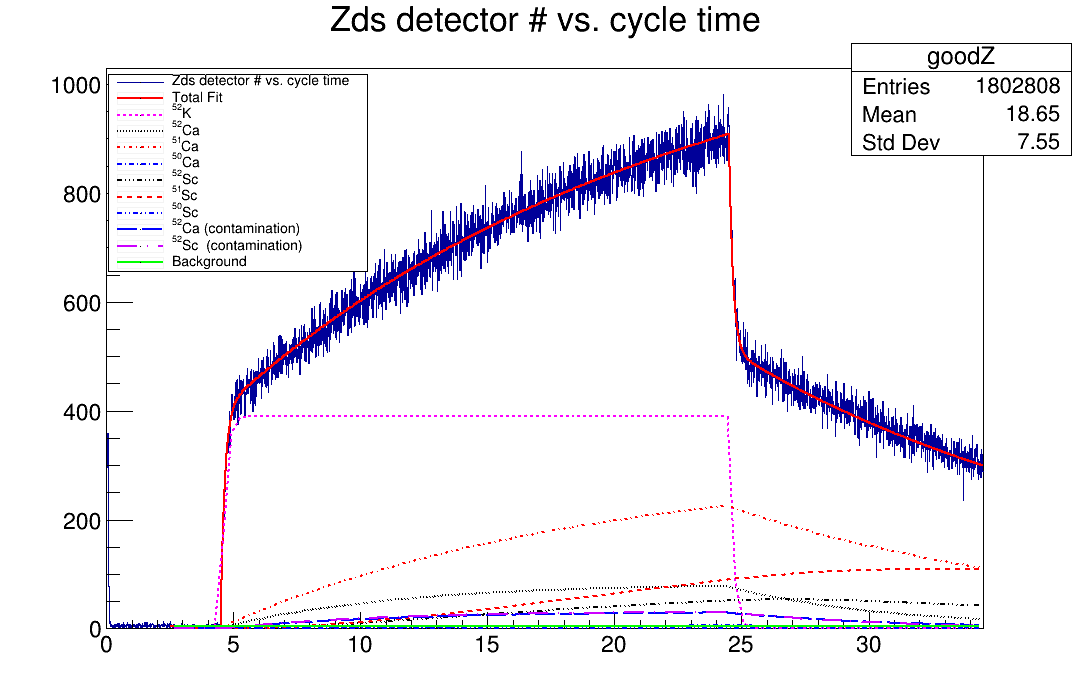 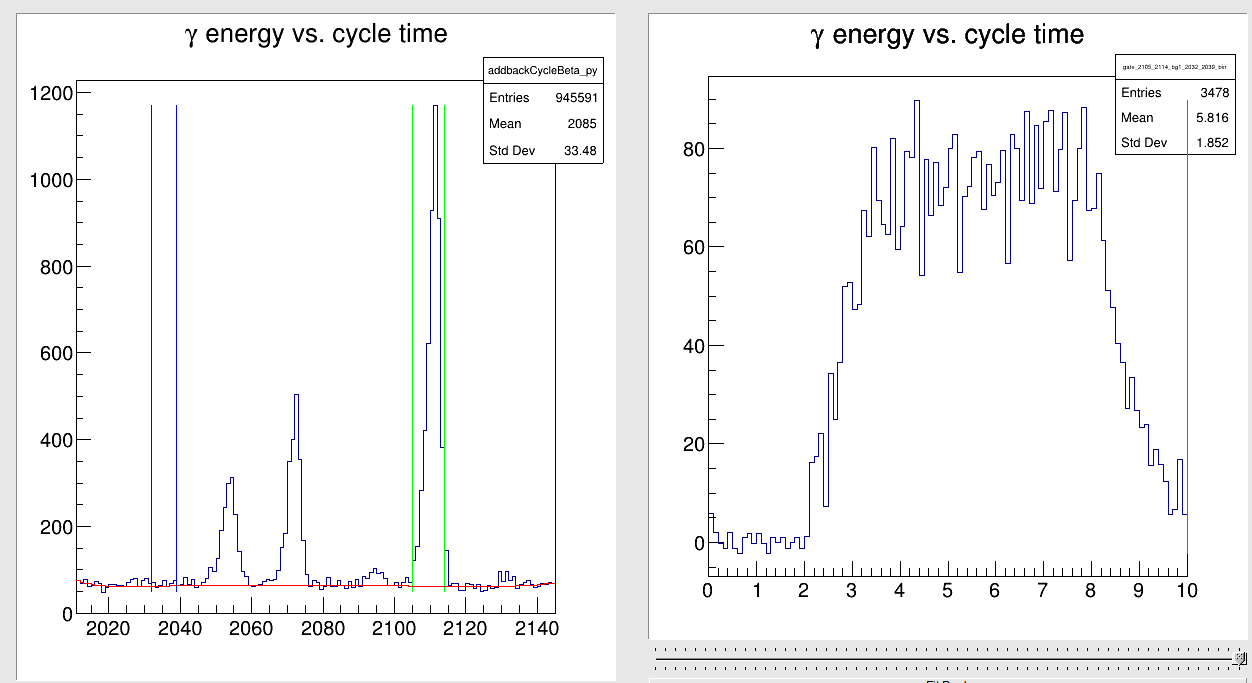 Dependent on
Half lives
β-n probabilities 
Relative efficiencies for nuclei
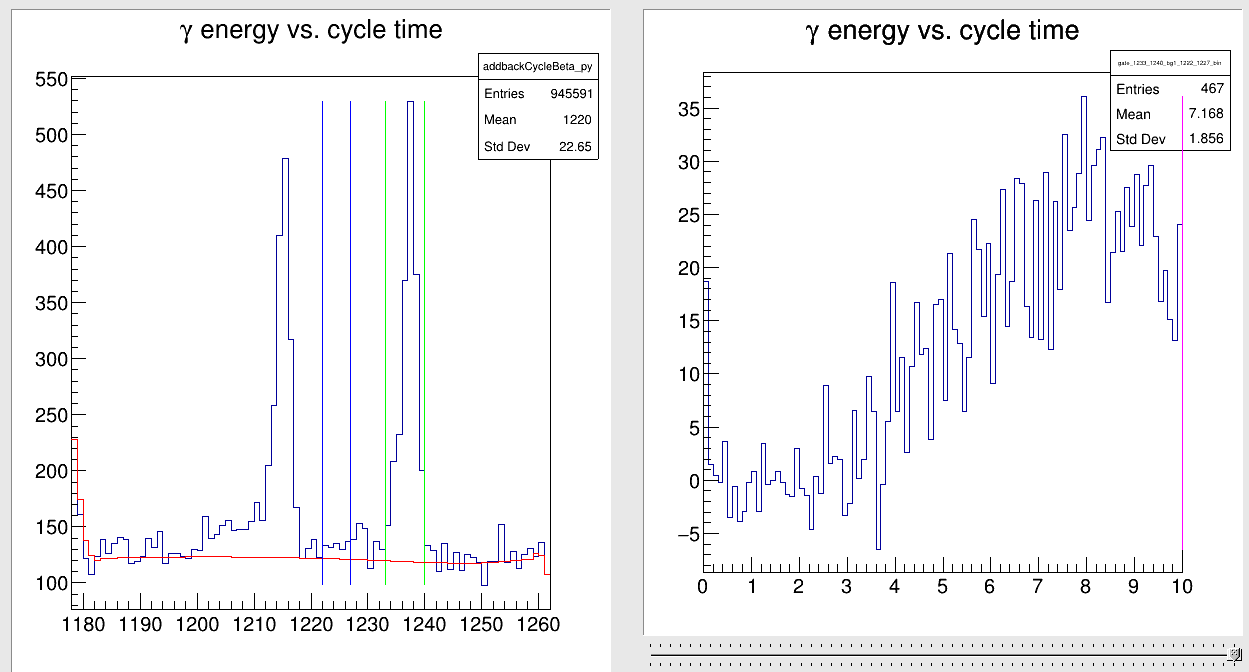 32
DESCANT
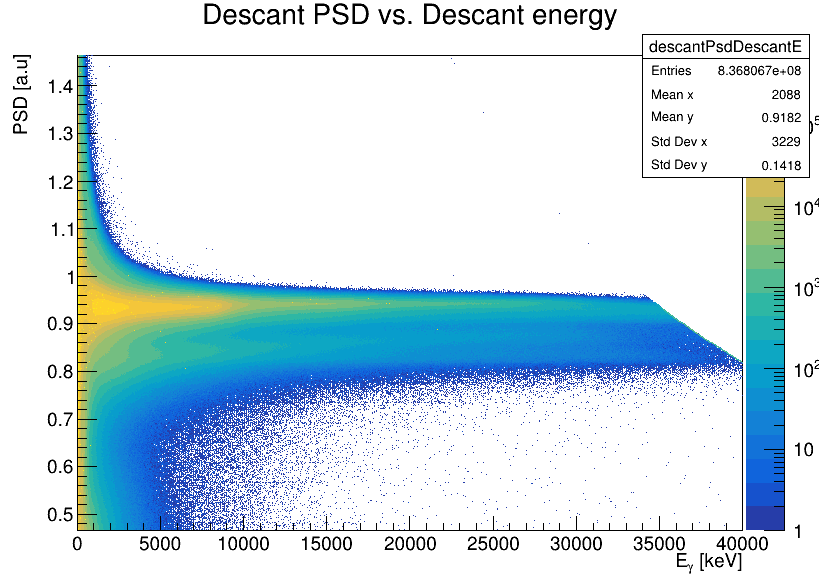 DESCANT PSD vs Energy 

Selects higher energy neutrons than time-of-flight vs. PSD cut

Removes any inherent timing selection
33
DESCANT ToF
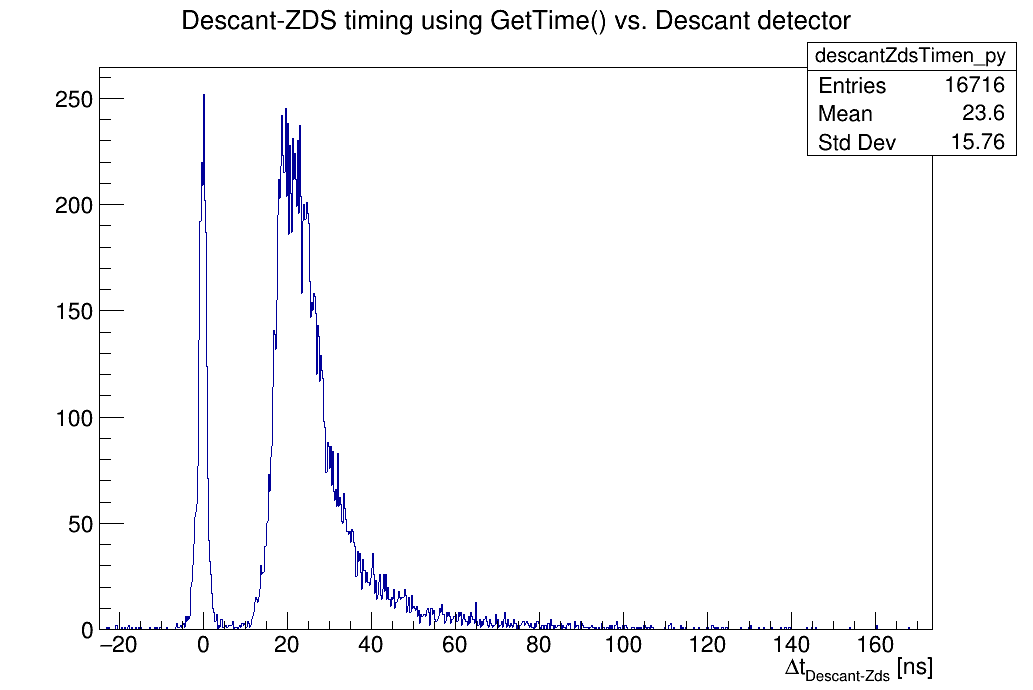 53K Data
Target to Detector Distance: 50cm 
18 ns ~ 4 MeV
24 ns ~ 2.5 MeV
40 ns ~ 0.8 MeV
Qβ-Sn = 9.1 MeV
34
Angular Correlations
Angular correlation between coincident gamma rays 

Illustrates spin assignments of the states in the cascades
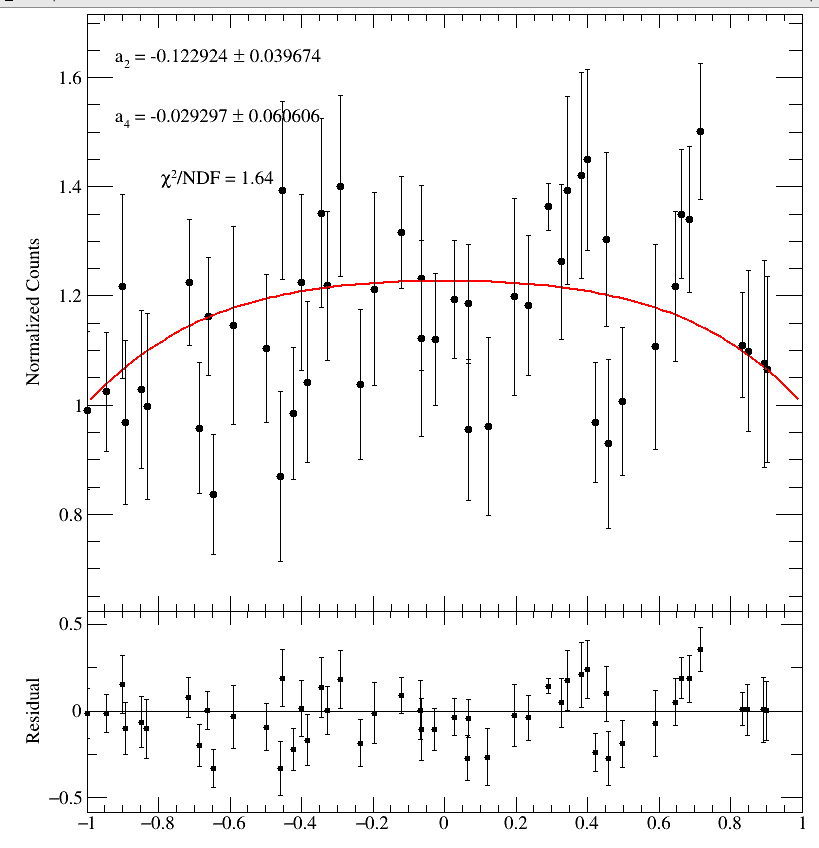 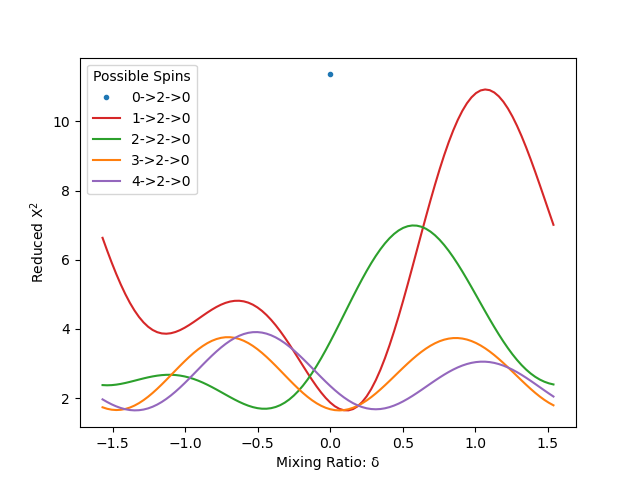 PRELIMINARY
35